Part III: Protocols
Part 3  Protocols                                                                                                           1
Protocol
Human protocols  the rules followed in human interactions
Example: Asking a question in class
Networking protocols  rules followed in networked communication systems
Examples: HTTP, FTP, etc.
Security protocol  the (communication) rules followed in a security application
Examples: SSL, IPSec, Kerberos, etc.
Part 3  Protocols                                                                                                           2
Protocols
Protocol flaws can be very subtle
Several well-known security protocols have significant flaws
Including WEP, GSM, and IPSec
Implementation errors can occur
Recent IE implementation of SSL
Not easy to get protocols right…
Part 3  Protocols                                                                                                           3
Ideal Security Protocol
Must satisfy security requirements
Requirements need to be precise
Efficient
Small computational requirement
Small bandwidth usage, minimal delays…
Robust
Works when attacker tries to break it
Works even if environment changes
Easy to use & implement, flexible…
Difficult to satisfy all of these!
Part 3  Protocols                                                                                                           4
Chapter 9: Simple Security Protocols
Part 2  Access Control                                                                                                  5
Secure Entry to NSA
Insert badge into reader
Enter PIN
Correct PIN?
	Yes? Enter
	No? Get shot by security guard
Part 3  Protocols                                                                                                           6
ATM Machine Protocol
Insert ATM card
Enter PIN
Correct PIN?
	Yes? Conduct your transaction(s)
	No? Machine (eventually) eats card
Part 3  Protocols                                                                                                           7
Identify Friend or Foe (IFF)
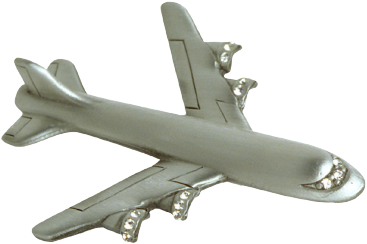 Russian
MIG
Angola
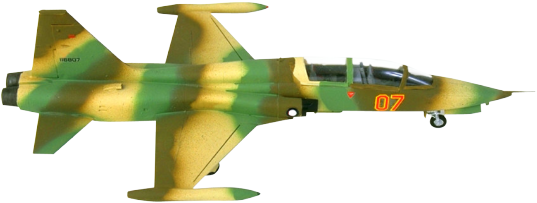 2. E(N,K)
SAAF
Impala
K
1. N
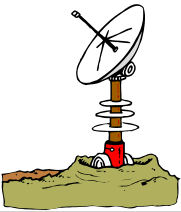 Namibia
K
Part 3  Protocols                                                                                                           8
MIG in the Middle
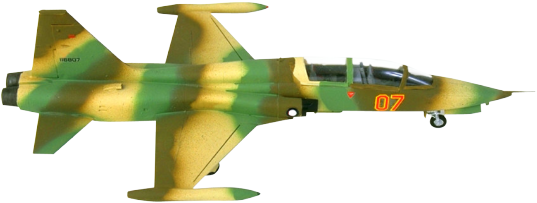 3. N
SAAF
Impala
K
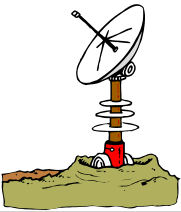 4. E(N,K)
Angola
2. N
5. E(N,K)
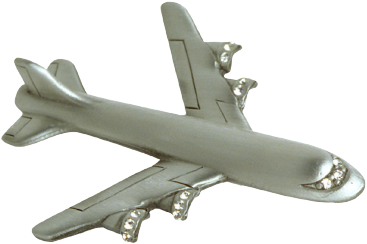 6. E(N,K)
Russian
MiG
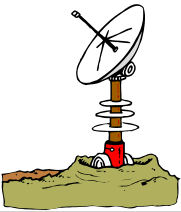 1. N
Namibia
K
Part 3  Protocols                                                                                                           9
Authentication Protocols
Part 3  Protocols                                                                                                           10
Authentication
Alice must prove her identity to Bob
Alice and Bob can be humans or computers
May also require Bob to prove he’s Bob (mutual authentication)
Probably need to establish a session key
May have other requirements, such as
Use public keys
Use symmetric keys
Use hash functions
Anonymity, plausible deniability, etc., etc.
Part 3  Protocols                                                                                                           11
Authentication
Authentication on a stand-alone computer is relatively simple
Hash password with salt
“Secure path,” attacks on authentication software, keystroke logging, etc., can be issues
Authentication over a network is challenging
Attacker can passively observe messages
Attacker can replay messages
Active attacks possible (insert, delete, change)
Part 3  Protocols                                                                                                           12
Simple Authentication
“I’m Alice”
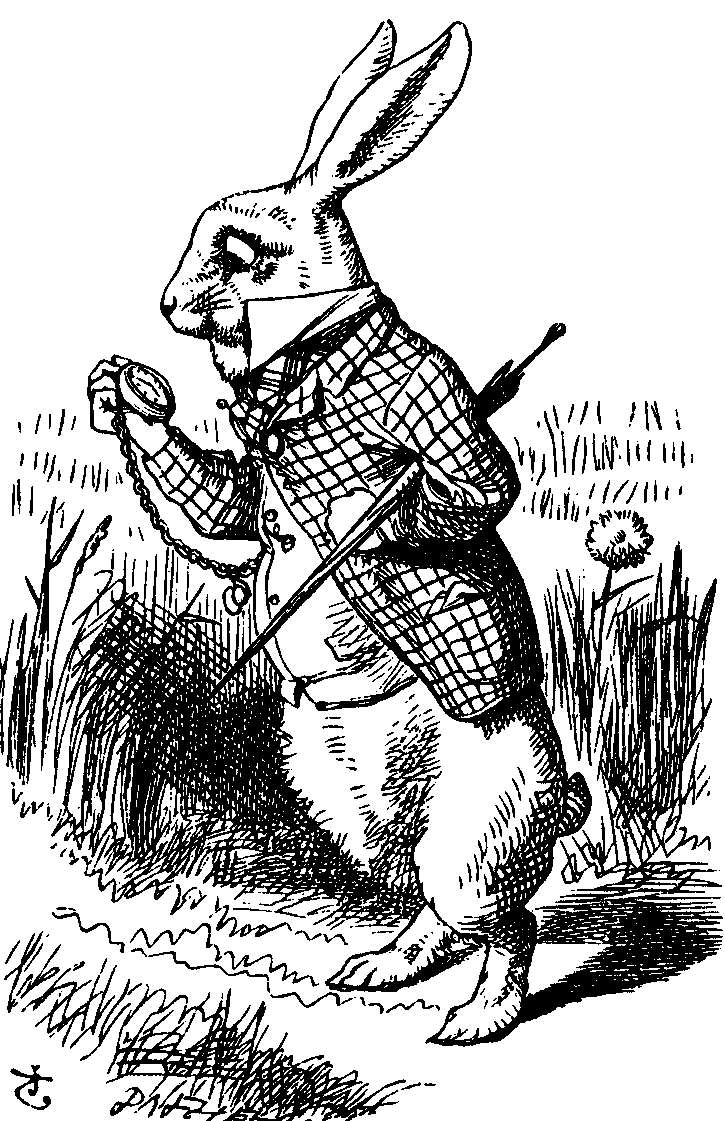 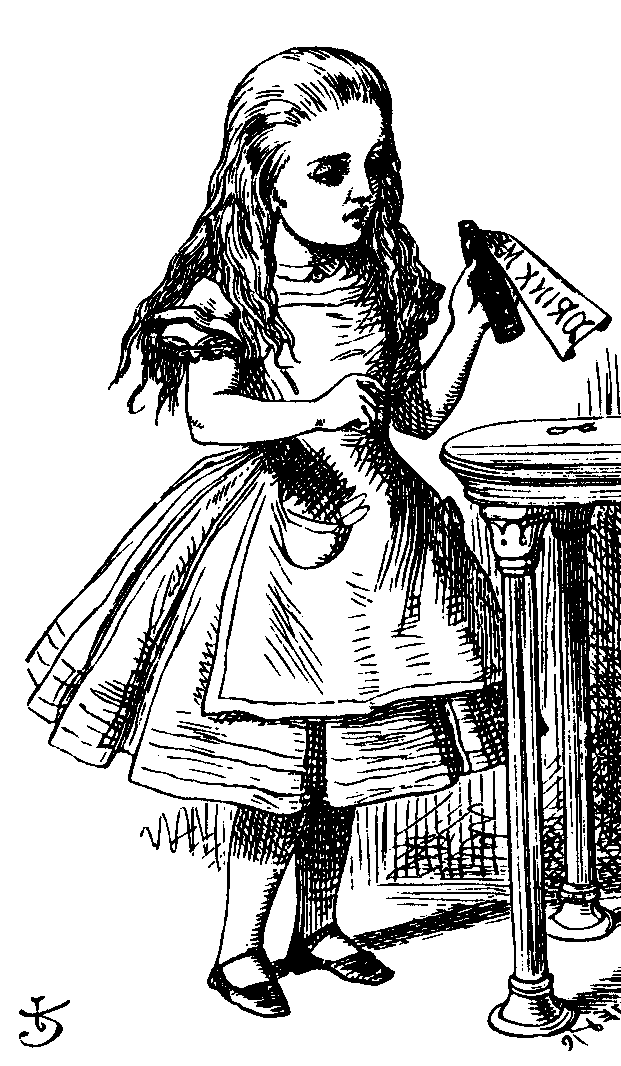 Prove it
My password is “frank”
Bob
Alice
Simple and may be OK for standalone system
But insecure for networked system
Subject to a replay attack (next 2 slides)
Also, Bob must know Alice’s password
Part 3  Protocols                                                                                                           13
Authentication Attack
“I’m Alice”
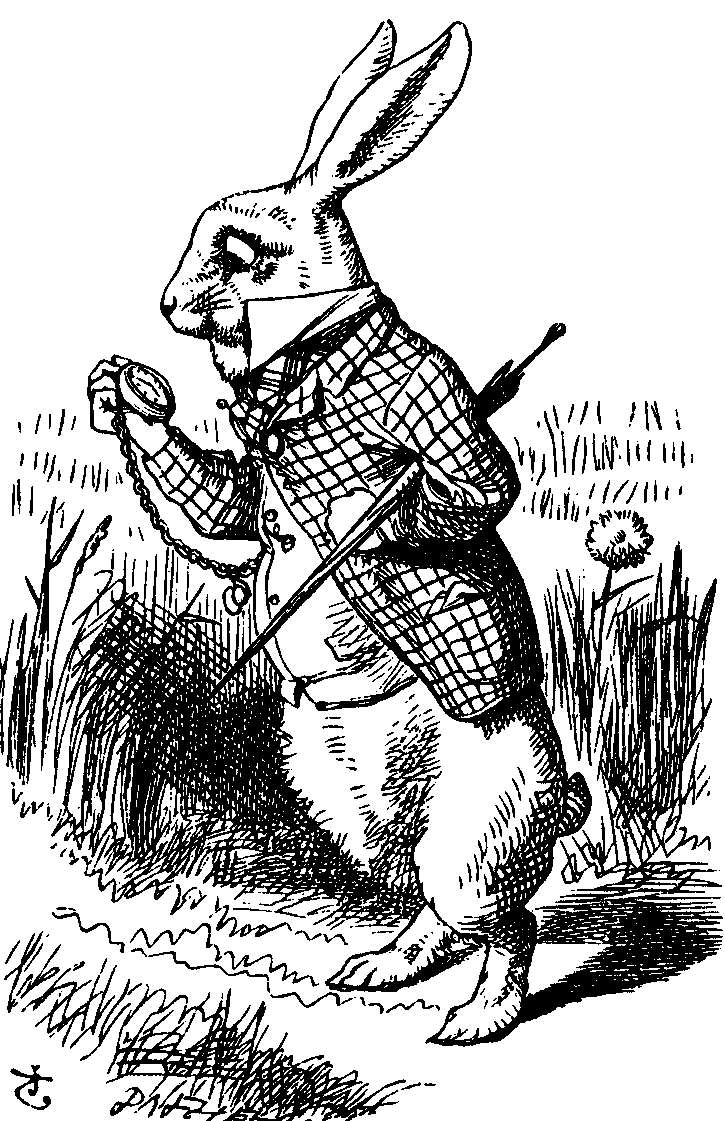 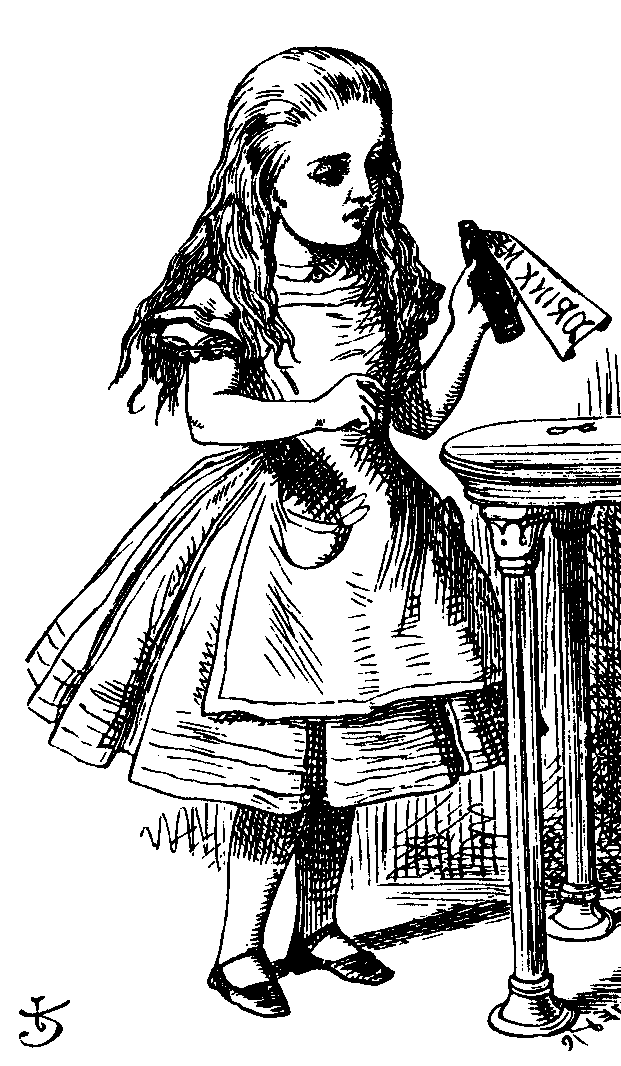 Prove it
My password is “frank”
Bob
Alice
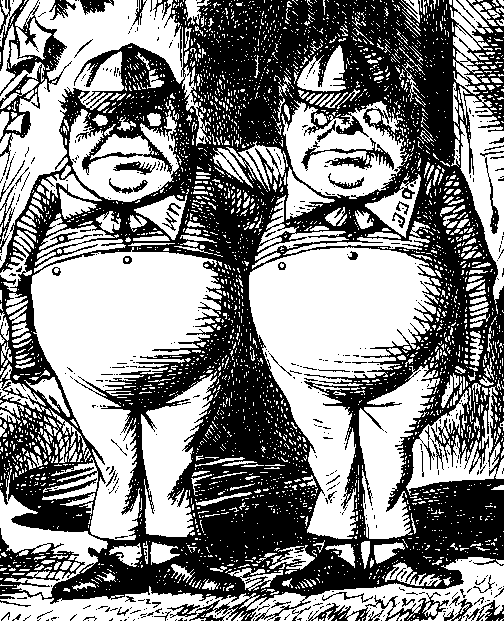 Trudy
Part 3  Protocols                                                                                                           14
Authentication Attack
“I’m Alice”
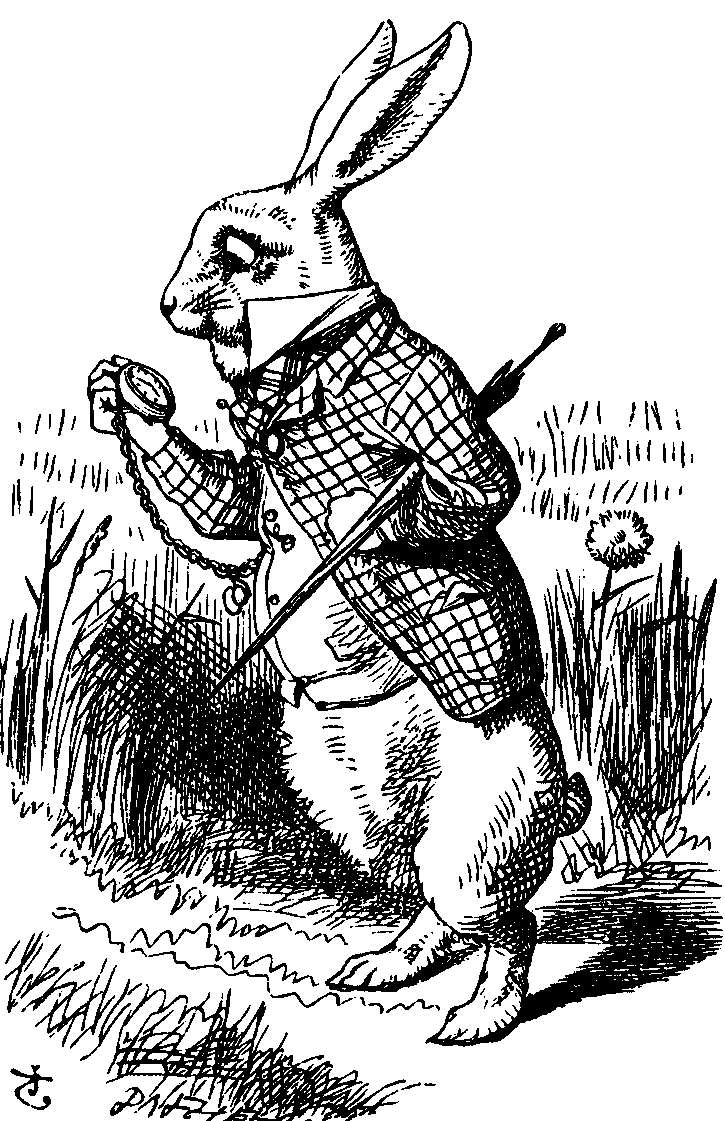 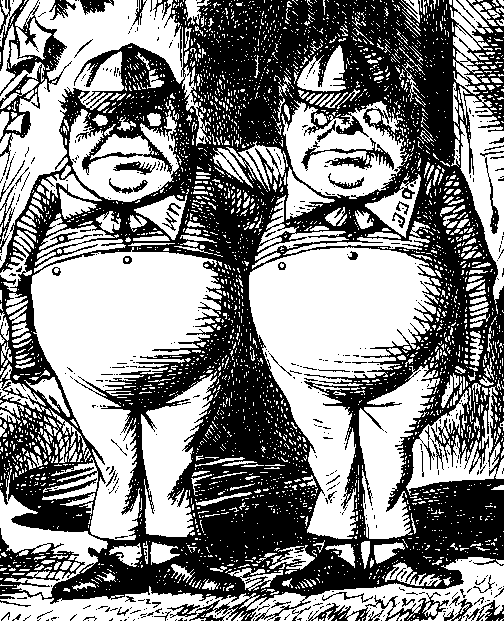 Prove it
My password is “frank”
Trudy
Bob
This is an example of a replay attack
How can we prevent a replay?
Part 3  Protocols                                                                                                           15
Simple Authentication
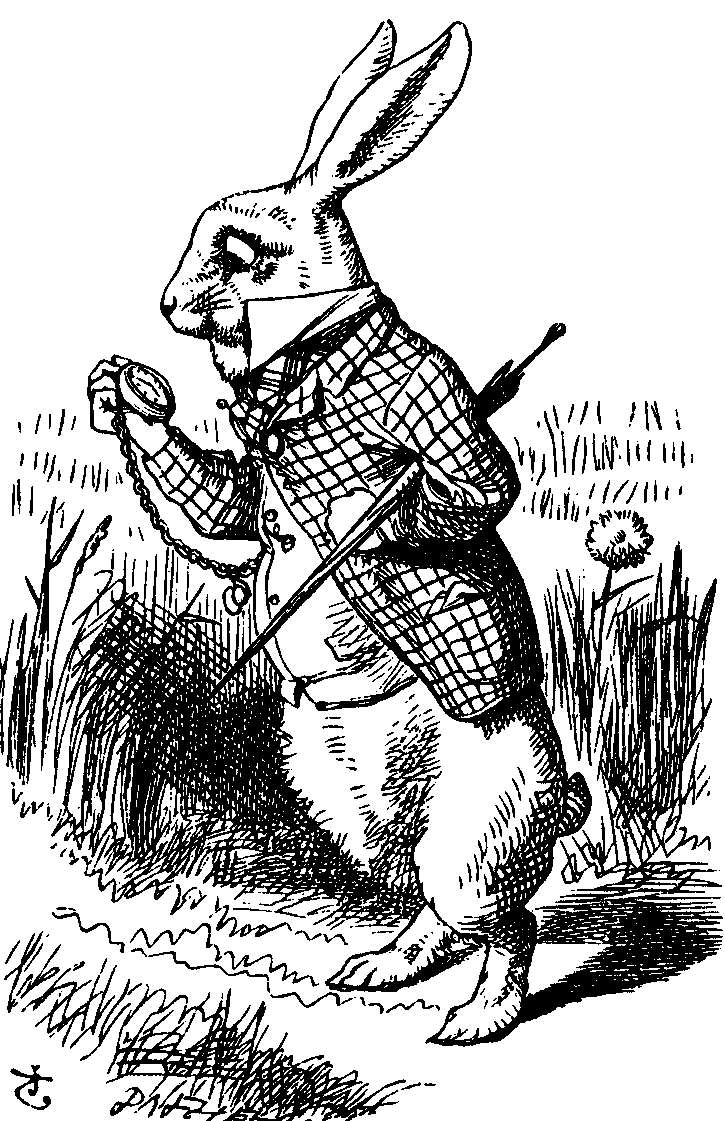 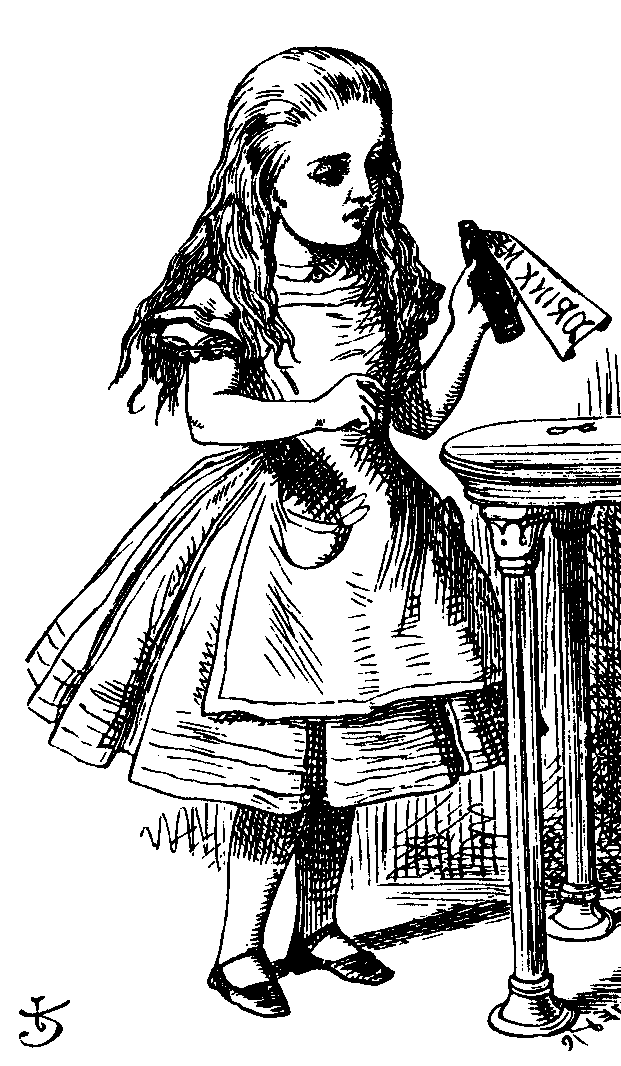 I’m Alice, my password is “frank”
Bob
Alice
More efficient, but…
… same problem as previous version
Part 3  Protocols                                                                                                           16
Better Authentication
“I’m Alice”
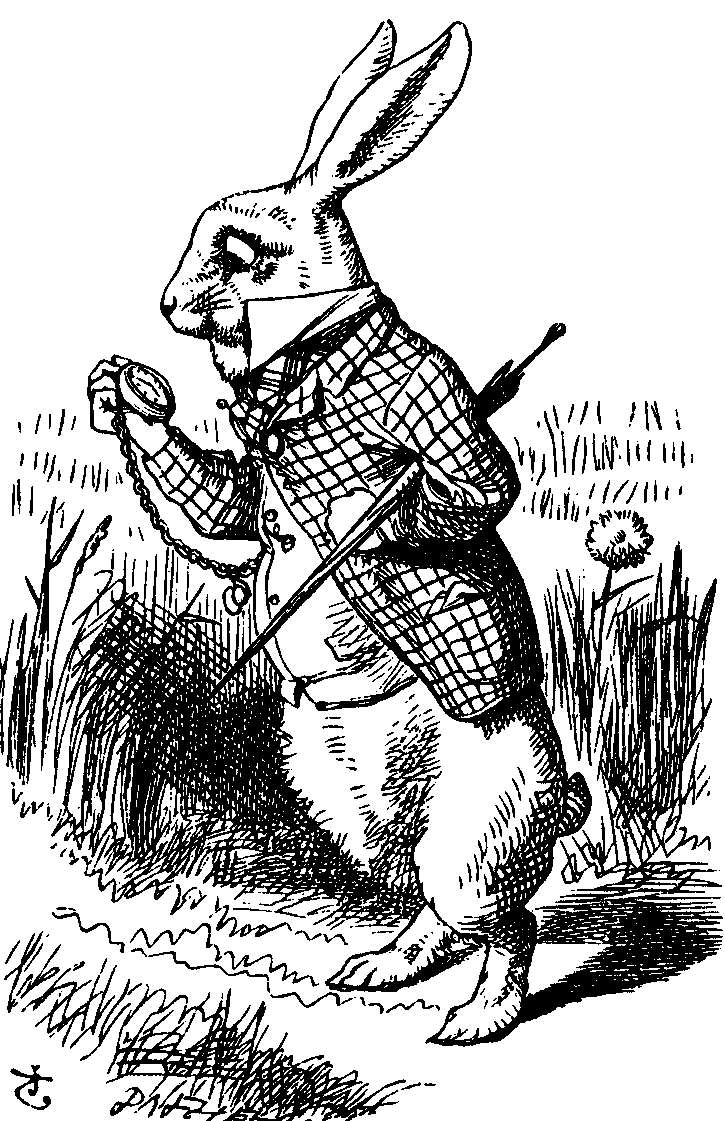 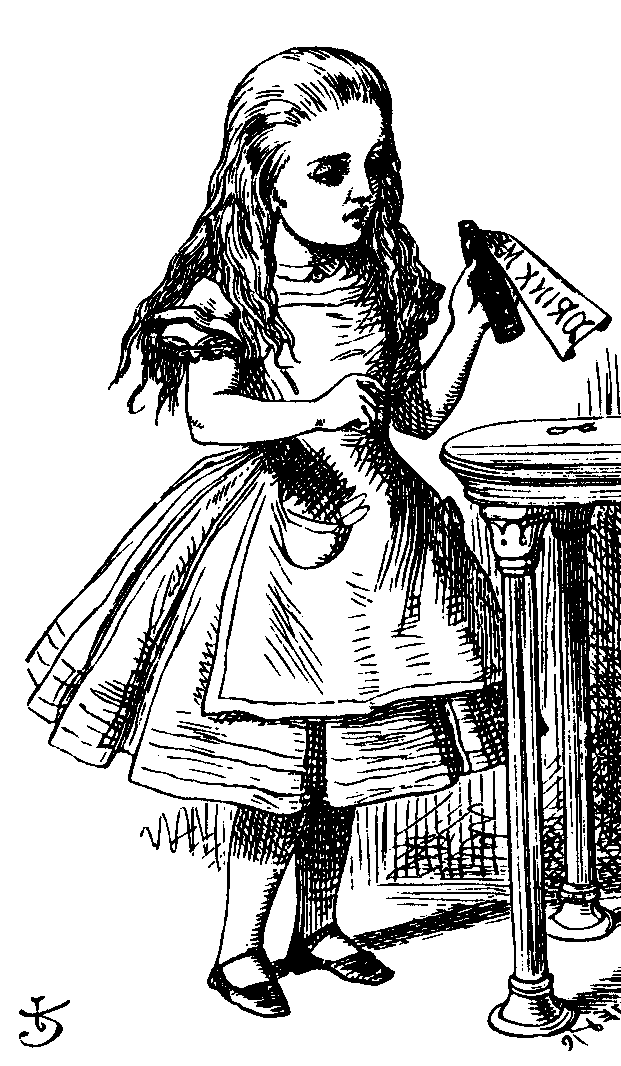 Prove it
h(Alice’s password)
Bob
Alice
Better since it hides Alice’s password
From both Bob and Trudy
But still subject to replay
Part 3  Protocols                                                                                                           17
Challenge-Response
To prevent replay, use challenge-response
Goal is to ensure “freshness” 
Suppose Bob wants to authenticate Alice
Challenge sent from Bob to Alice
Challenge is chosen so that… 
Replay is not possible
Only Alice can provide the correct response
Bob can verify the response
Part 3  Protocols                                                                                                           18
Nonce
To ensure freshness, can employ a nonce
Nonce == number used once 
What should Alice do with the nonce?
That is, how to compute the response?
How can Bob verify the response?
Should we rely on passwords or keys?
Part 3  Protocols                                                                                                           19
Challenge-Response
“I’m Alice”
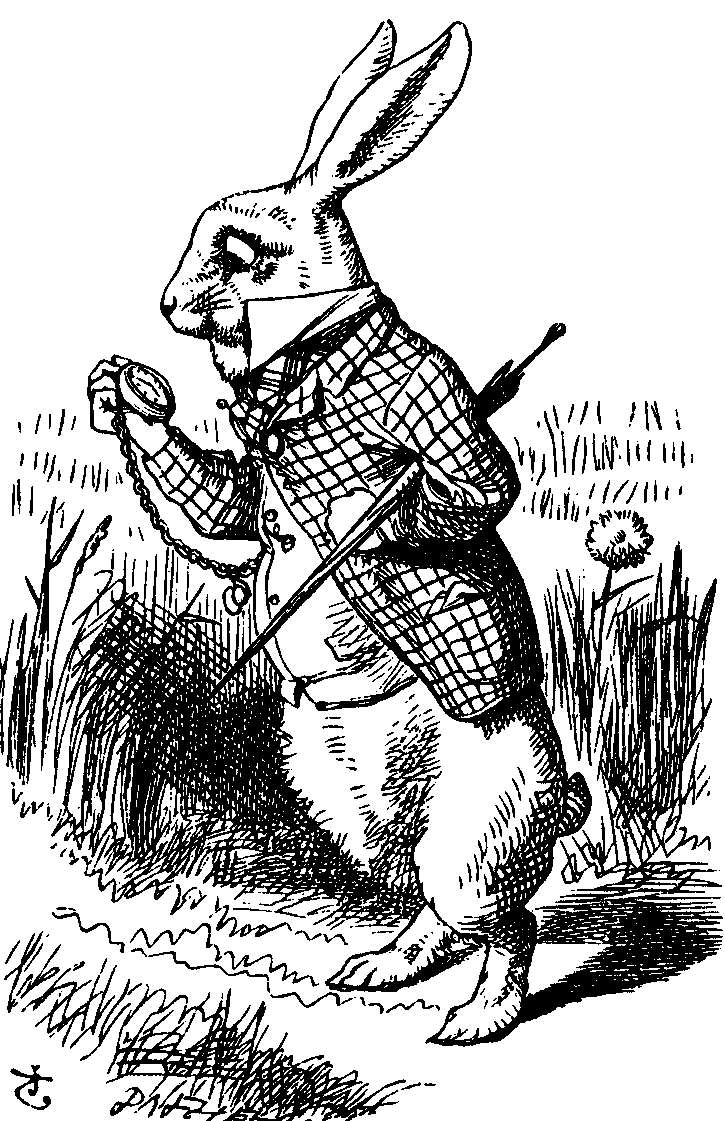 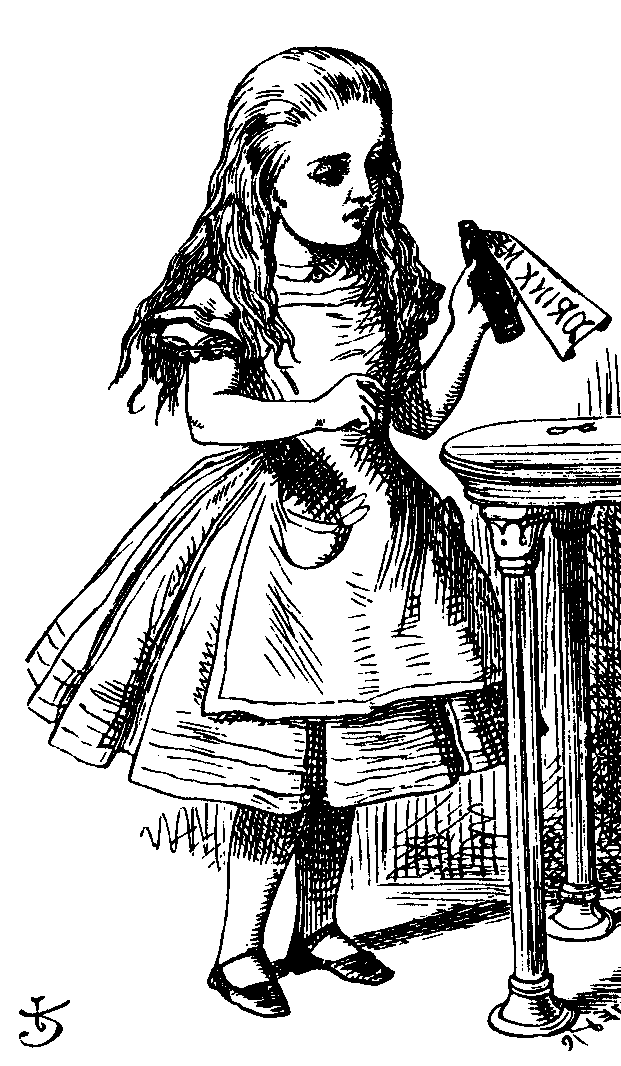 Nonce
h(Alice’s password, Nonce)
Bob
Alice
Nonce is the challenge
 The hash is the response
 Nonce prevents replay, ensures freshness
 Password is something Alice knows
 Note: Bob must know Alice’s pwd to verify
Part 3  Protocols                                                                                                           20
Generic Challenge-Response
“I’m Alice”
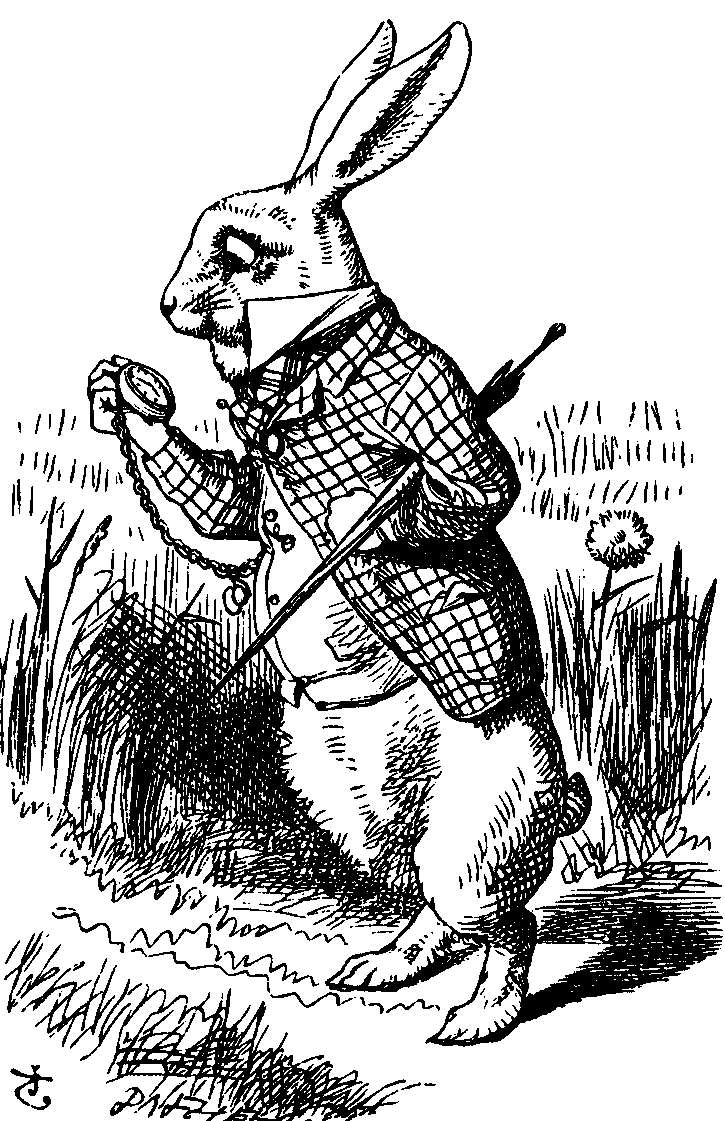 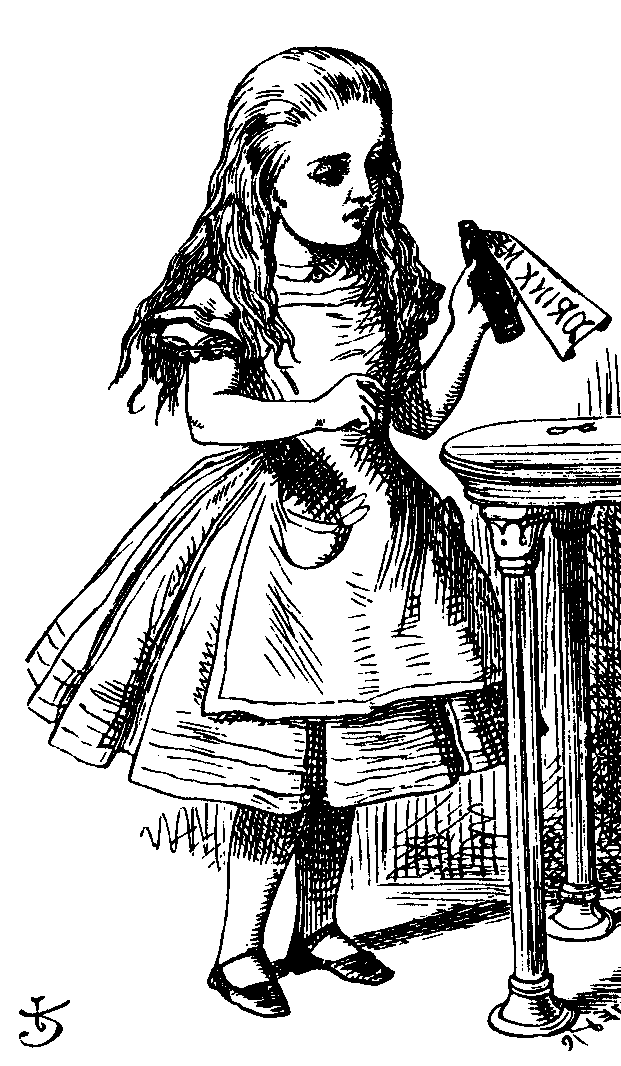 Nonce
Something that could only be
Bob
from Alice (and Bob can verify)
Alice
In practice, how to achieve this?
Hashed password works, but…
Encryption is better here (Why?)
Part 3  Protocols                                                                                                           21
Symmetric Key Notation
Encrypt plaintext P with key K
		 C = E(P,K)
Decrypt ciphertext C with key K
		 P = D(C,K)
Here, we are concerned with attacks on protocols, not attacks on crypto
So, we assume crypto algorithms are secure
Part 3  Protocols                                                                                                           22
Authentication: Symmetric Key
Alice and Bob share symmetric key K
Key K known only to Alice and Bob
Authenticate by proving knowledge of shared symmetric key
How to accomplish this?
Cannot reveal key, must not allow replay (or other) attack, must be verifiable, …
Part 3  Protocols                                                                                                           23
Authentication with Symmetric Key
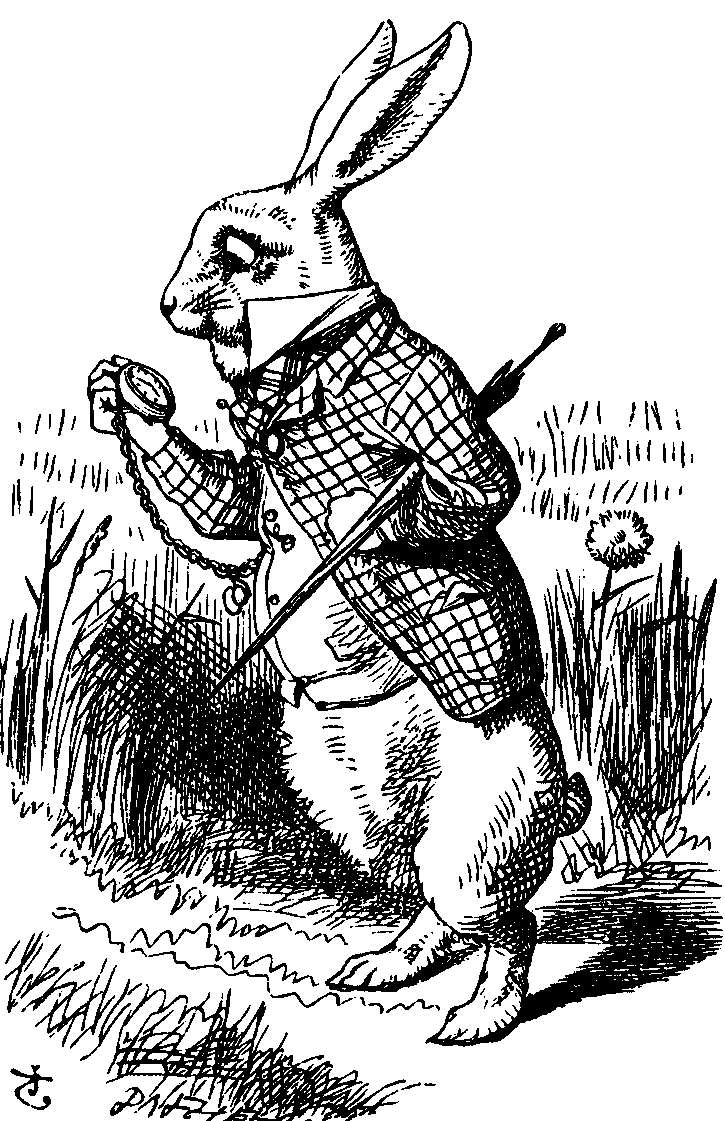 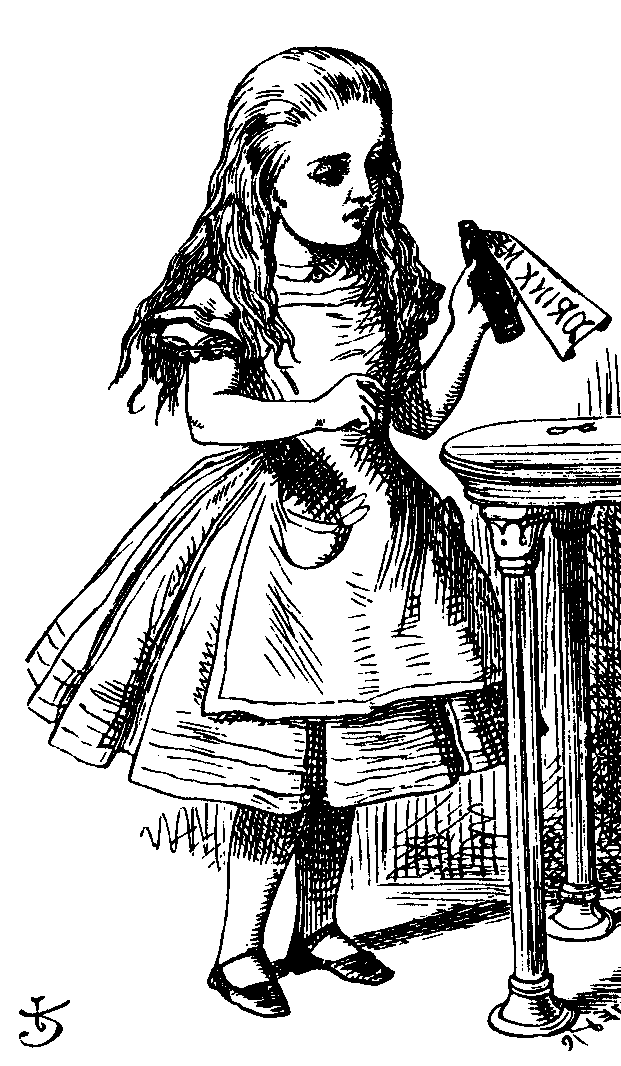 “I’m Alice”
R
E(R,K)
Bob, K
Alice, K
Secure method for Bob to authenticate Alice
Alice does not authenticate Bob
So, can we achieve mutual authentication?
Part 3  Protocols                                                                                                           24
Mutual Authentication?
“I’m Alice”, R
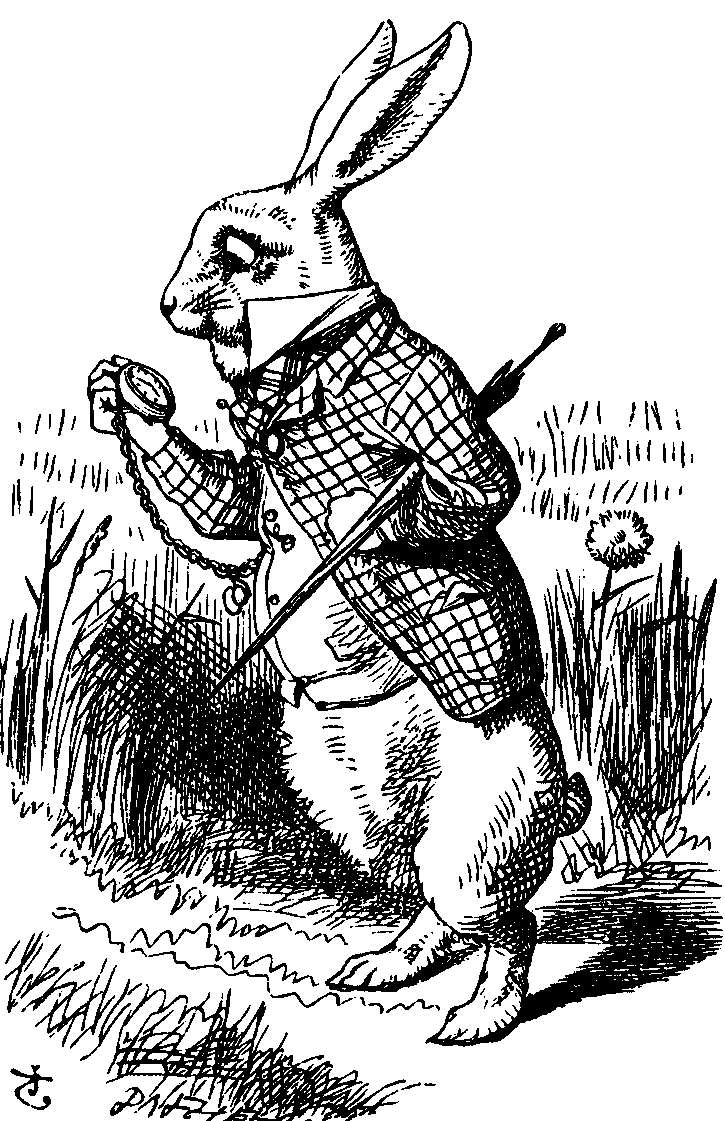 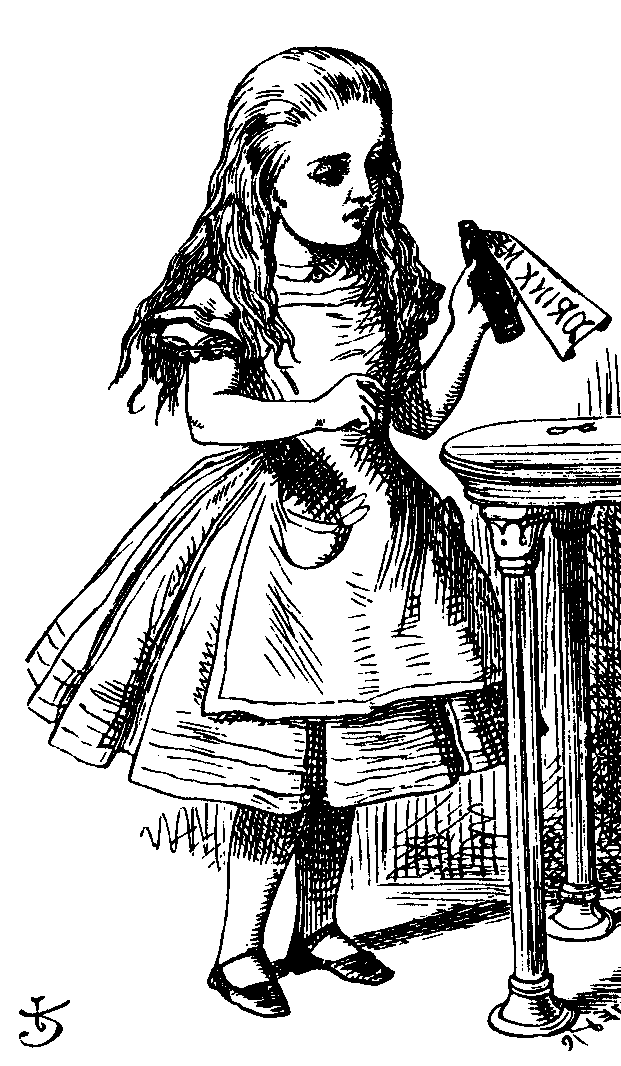 E(R,K)
E(R,K)
Alice, K
Bob, K
What’s wrong with this picture?
“Alice” could be Trudy (or anybody else)!
Part 3  Protocols                                                                                                           25
Mutual Authentication
Since we have a secure one-way authentication protocol…
The obvious thing to do is to use the protocol twice
Once for Bob to authenticate Alice
Once for Alice to authenticate Bob
This has got to work…
Part 3  Protocols                                                                                                           26
Mutual Authentication
“I’m Alice”, RA
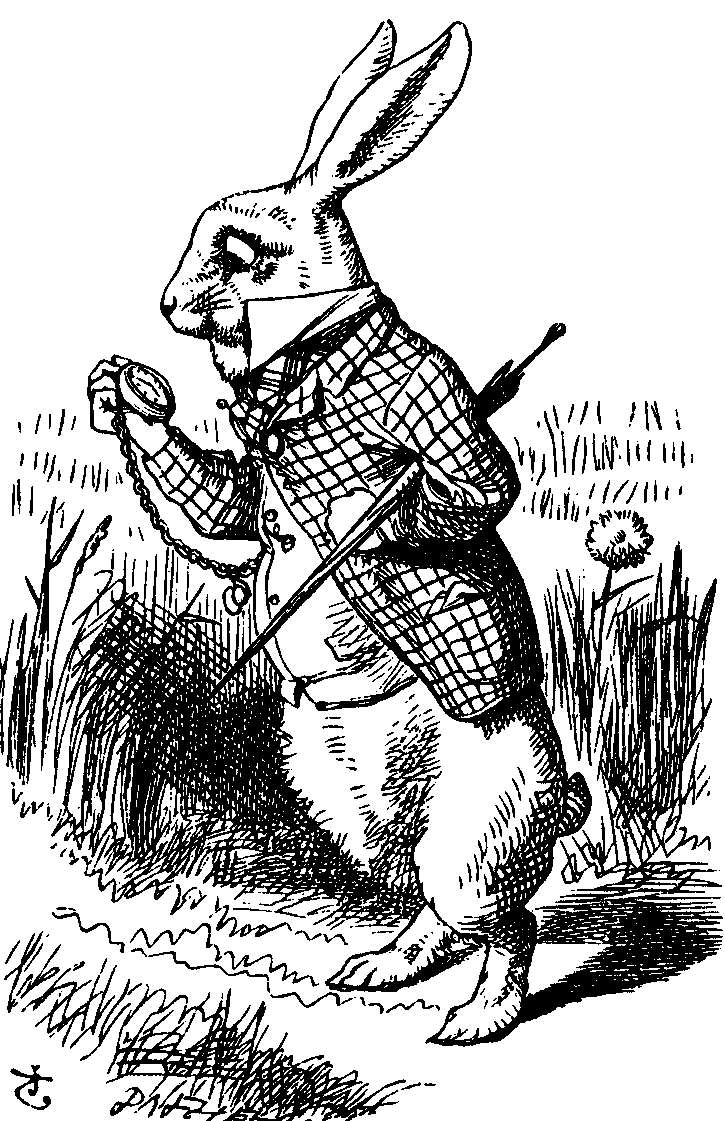 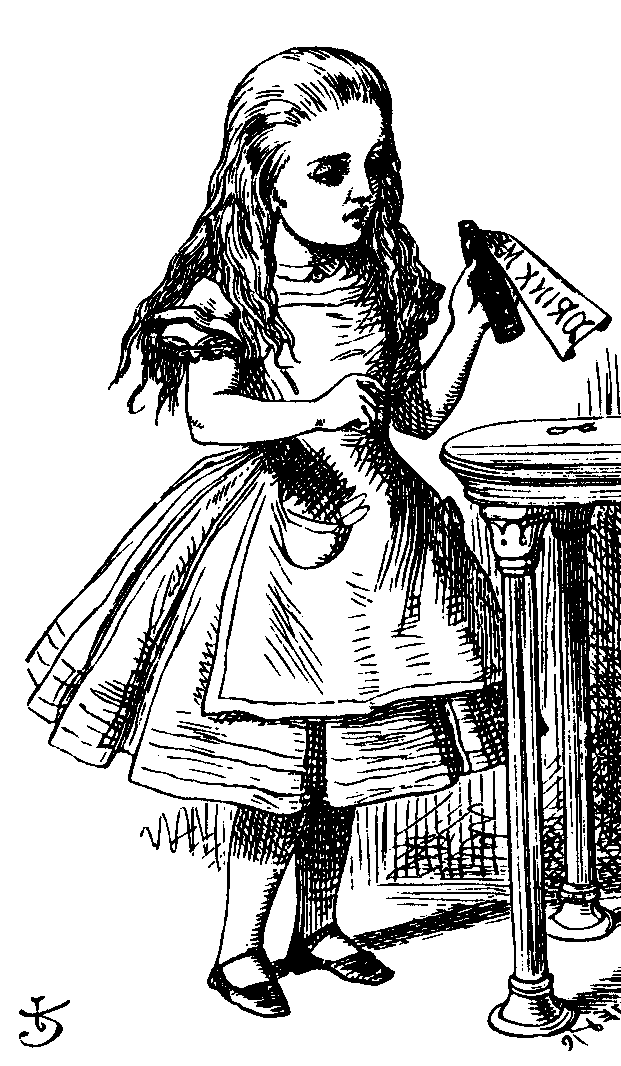 RB, E(RA, K)
E(RB, K)
Bob, K
Alice, K
This provides mutual authentication…
…or does it? See the next slide
Part 3  Protocols                                                                                                           27
Mutual Authentication Attack
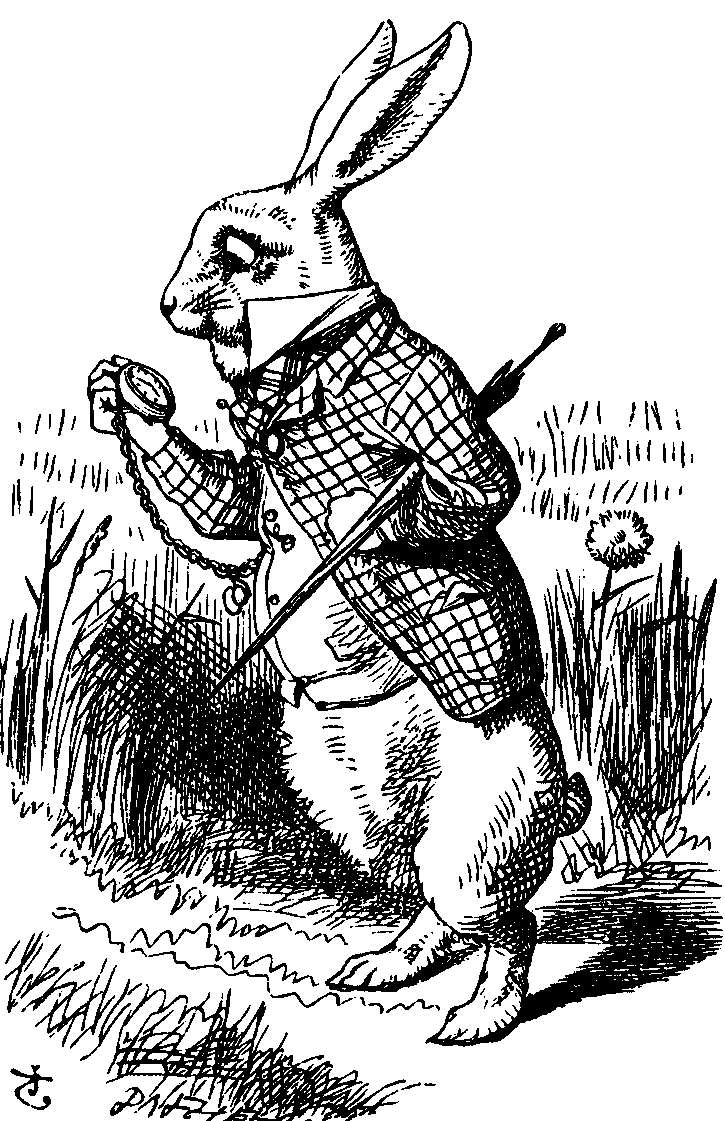 1. “I’m Alice”, RA
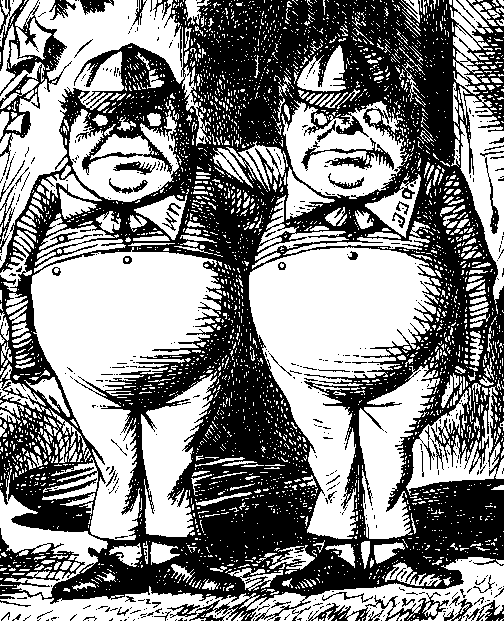 2. RB, E(RA, K)
5. E(RB, K)
Bob, K
Trudy
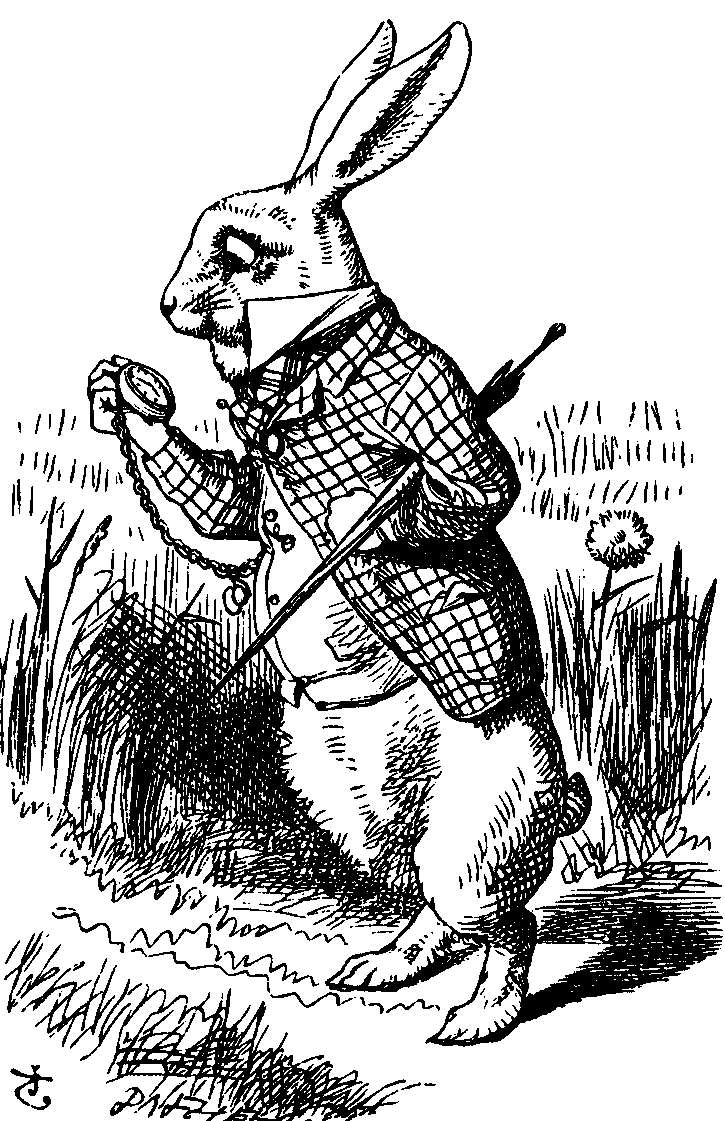 3. “I’m Alice”, RB
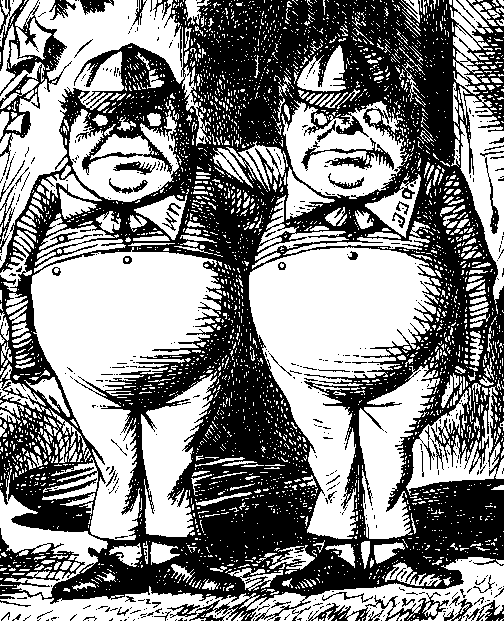 4. RC, E(RB, K)
Bob, K
Trudy
Part 3  Protocols                                                                                                           28
Mutual Authentication
Our one-way authentication protocol is not secure for mutual authentication 
Protocols are subtle!
The “obvious” thing may not be secure
Also, if assumptions or environment change, protocol may not be secure
This is a common source of security failure
For example, Internet protocols
Part 3  Protocols                                                                                                           29
Symmetric Key Mutual Authentication
“I’m Alice”, RA
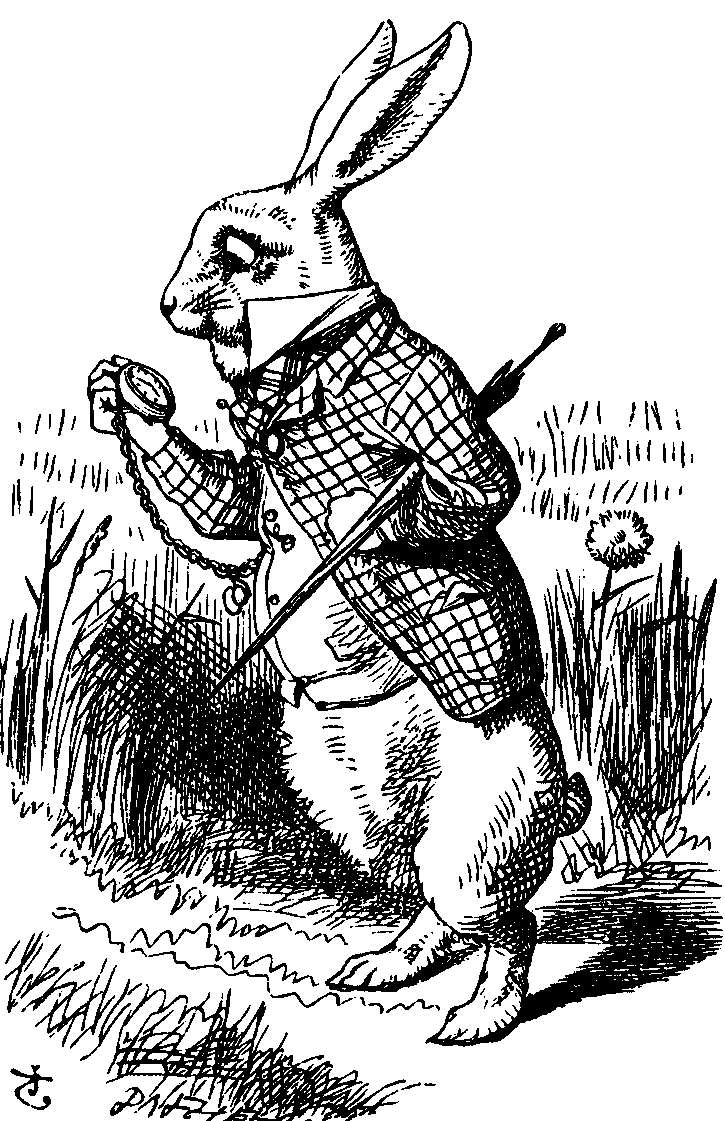 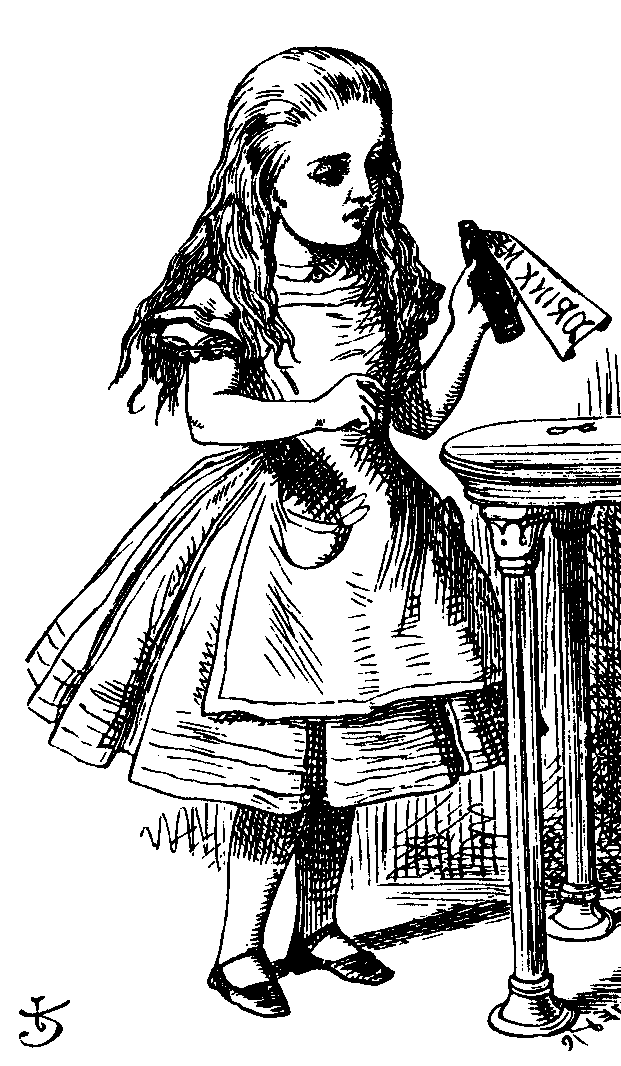 RB, E(“Bob”,RA,K)
E(“Alice”,RB,K)
Bob, K
Alice, K
Do these “insignificant” changes help?
Yes!
Part 3  Protocols                                                                                                           30
Public Key Notation
Encrypt M with Alice’s public key: {M}Alice
Sign M with Alice’s private key: [M]Alice
Then
 [{M}Alice ]Alice = M
 {[M]Alice }Alice = M
 Anybody can use Alice’s public key 
 Only Alice can use her private key
Part 3  Protocols                                                                                                           31
Public Key Authentication
“I’m Alice”
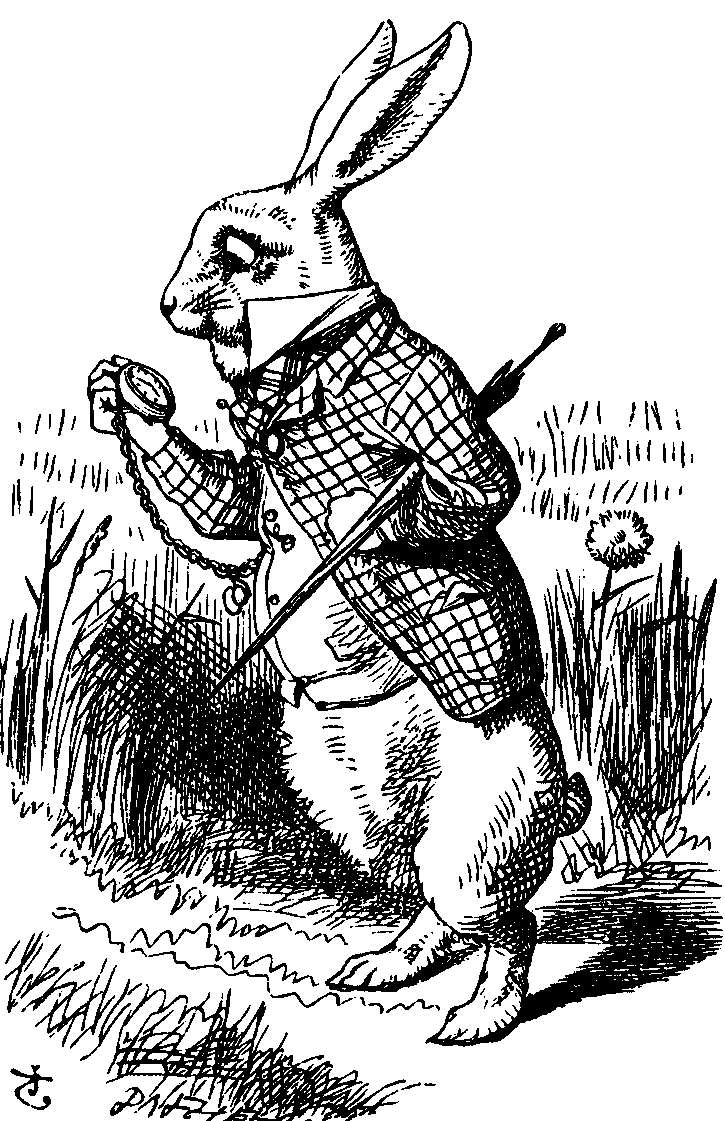 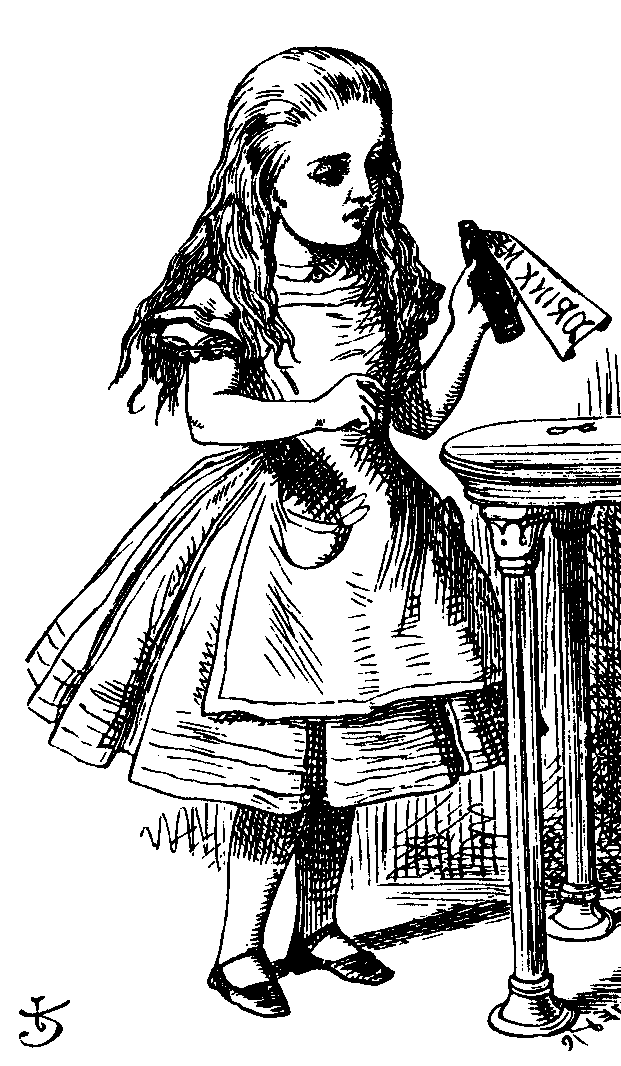 {R}Alice
R
Bob
Alice
Is this secure?
Trudy can get Alice to decrypt anything!
So, should have two key pairs
Part 3  Protocols                                                                                                           32
Public Key Authentication
“I’m Alice”
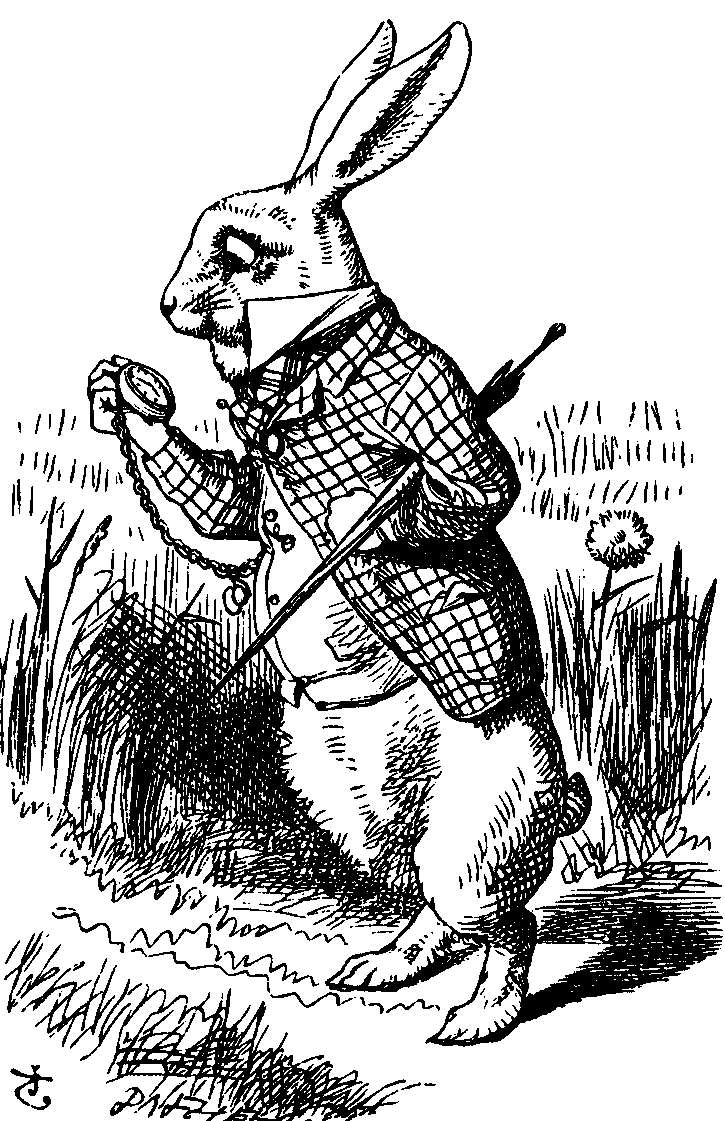 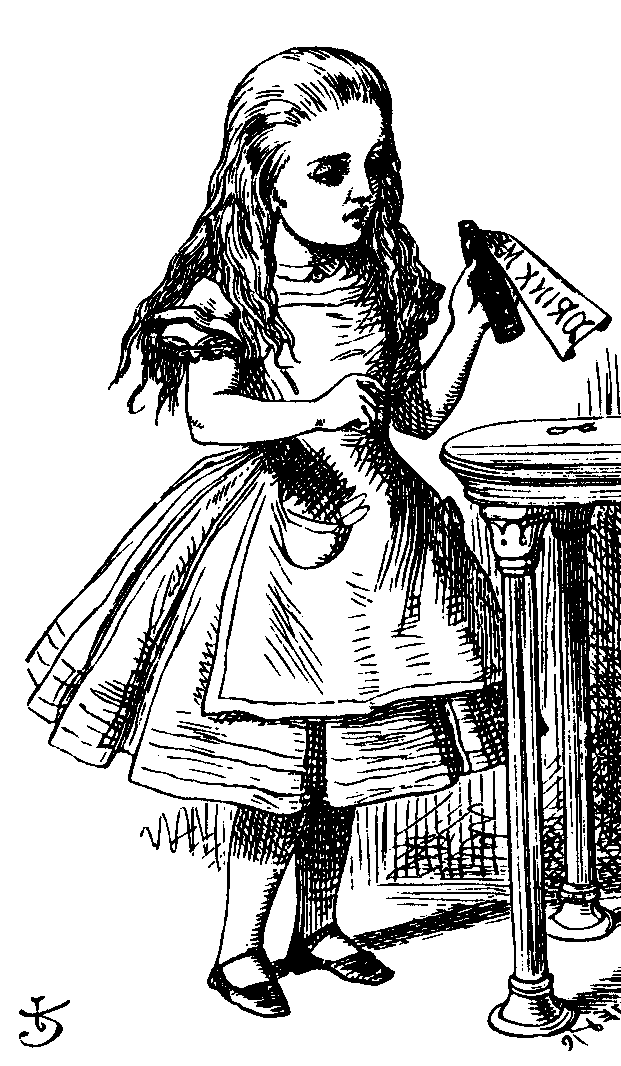 R
[R]Alice
Bob
Alice
Is this secure?
Trudy can get Alice to sign anything!
Same a previous  should have two key pairs
Part 3  Protocols                                                                                                           33
Public Keys
Generally, a bad idea to use the same key pair for encryption and signing
Instead, should have…
…one key pair for encryption/decryption…
…and a different key pair for signing/verifying signatures
Part 3  Protocols                                                                                                           34
Session Key
Usually, a session key is required
I.e., a symmetric key for a particular session
Used for confidentiality and/or integrity
Part 3  Protocols                                                                                                           35
Authentication & Session Key
“I’m Alice”, R
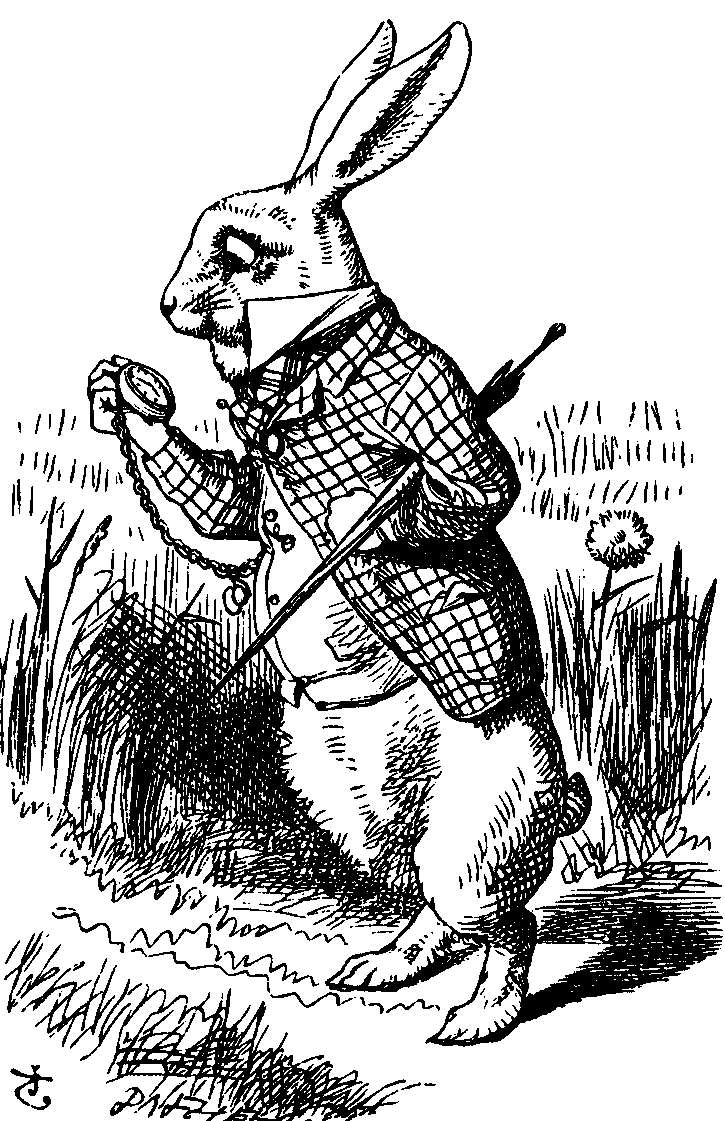 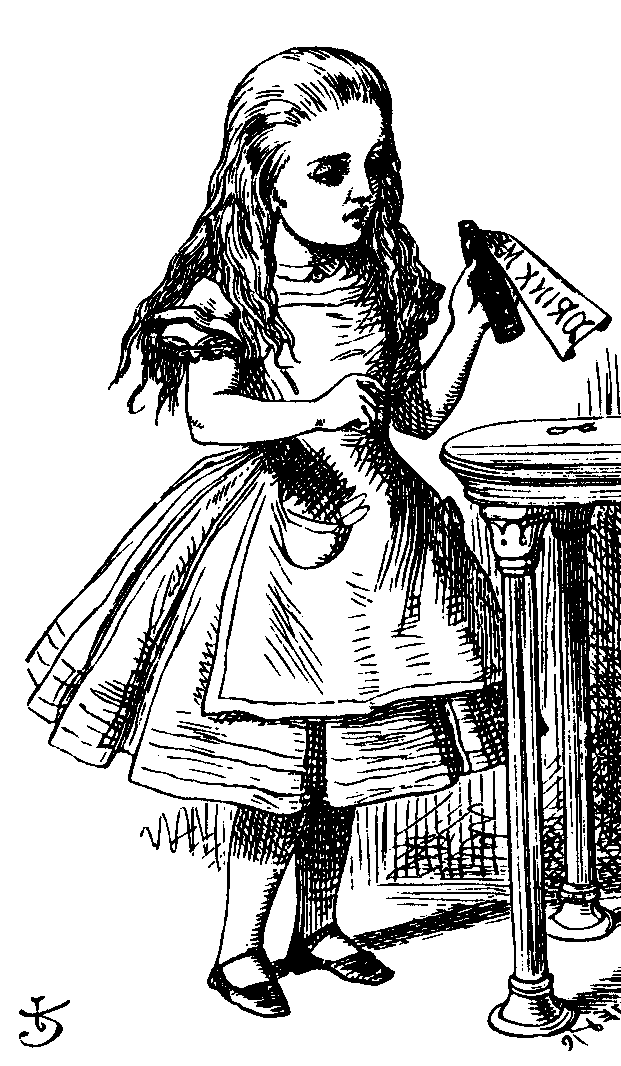 {R,K}Alice
{R +1,K}Bob
Bob
Alice
Is this secure?
Alice is authenticated and session key is secure
Alice’s “nonce”, R, useless to authenticate Bob
The key K is acting as Bob’s nonce to Alice
No mutual authentication
Part 3  Protocols                                                                                                           36
Public Key Authentication and Session Key
“I’m Alice”, R
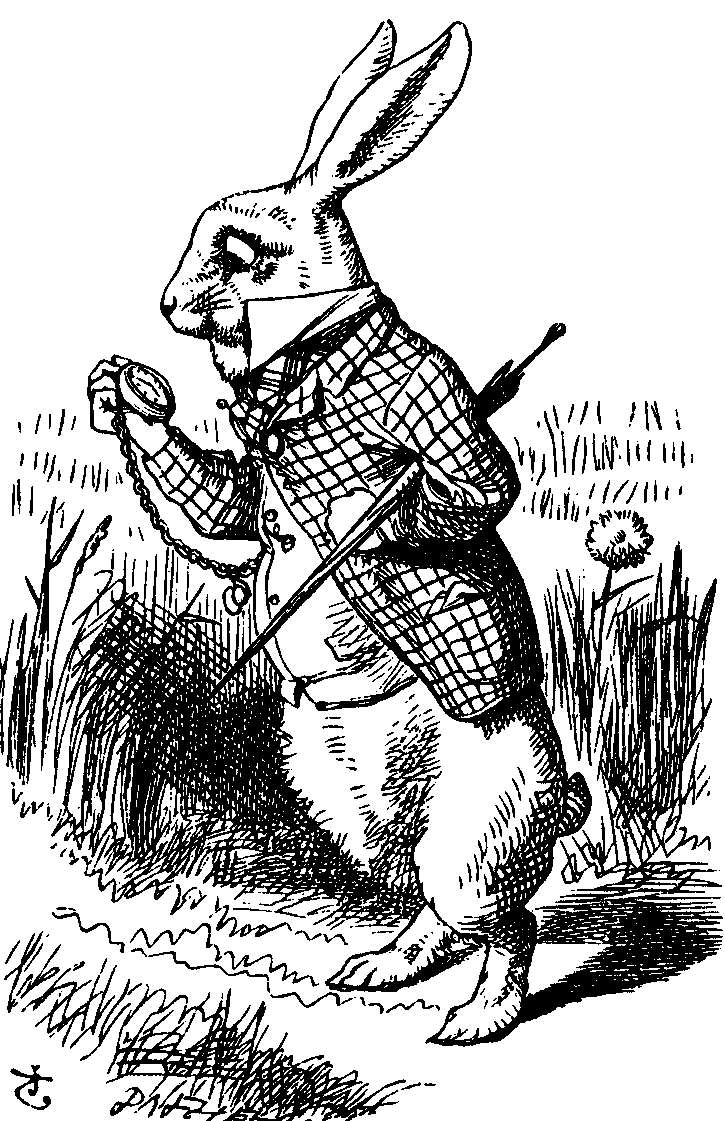 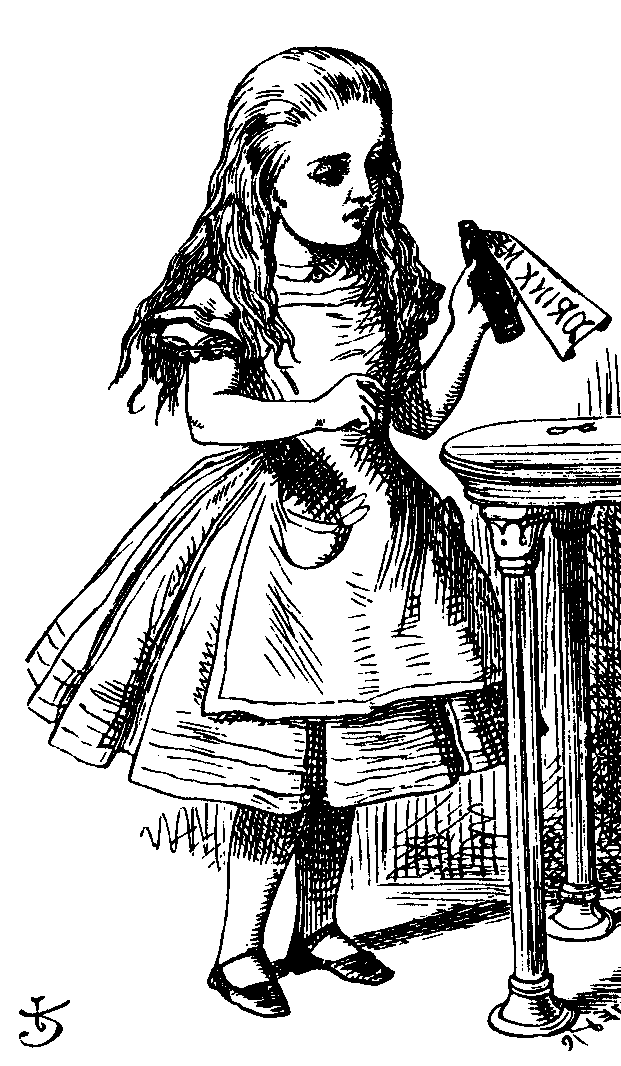 [R,K]Bob
[R +1,K]Alice
Bob
Alice
Is this secure?
Mutual authentication (good), but…
… session key is not secret (very bad)
Part 3  Protocols                                                                                                           37
Public Key Authentication and Session Key
“I’m Alice”, R
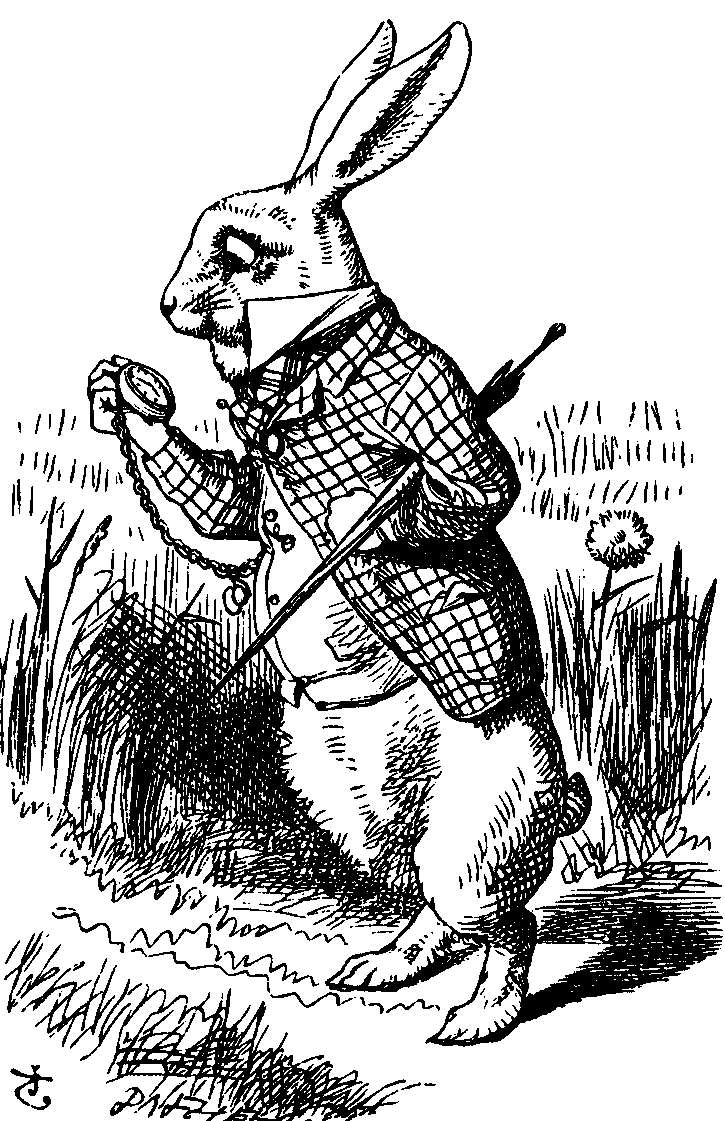 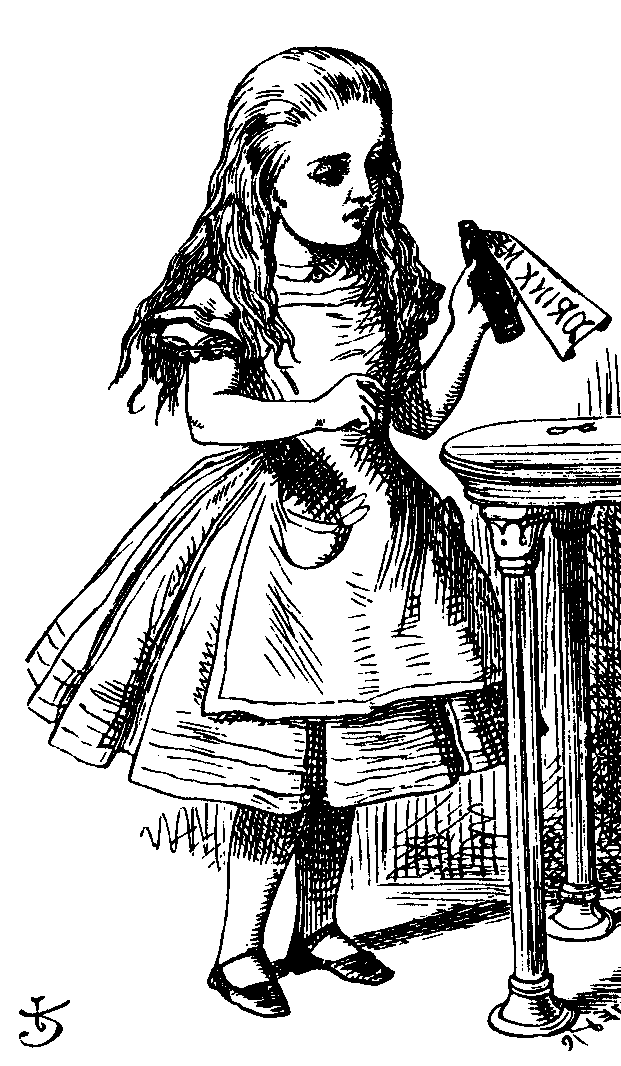 {[R,K]Bob}Alice
{[R +1,K]Alice}Bob
Bob
Alice
Is this secure?
Seems to be OK
Mutual authentication and session key!
Part 3  Protocols                                                                                                           38
Public Key Authentication and Session Key
“I’m Alice”, R
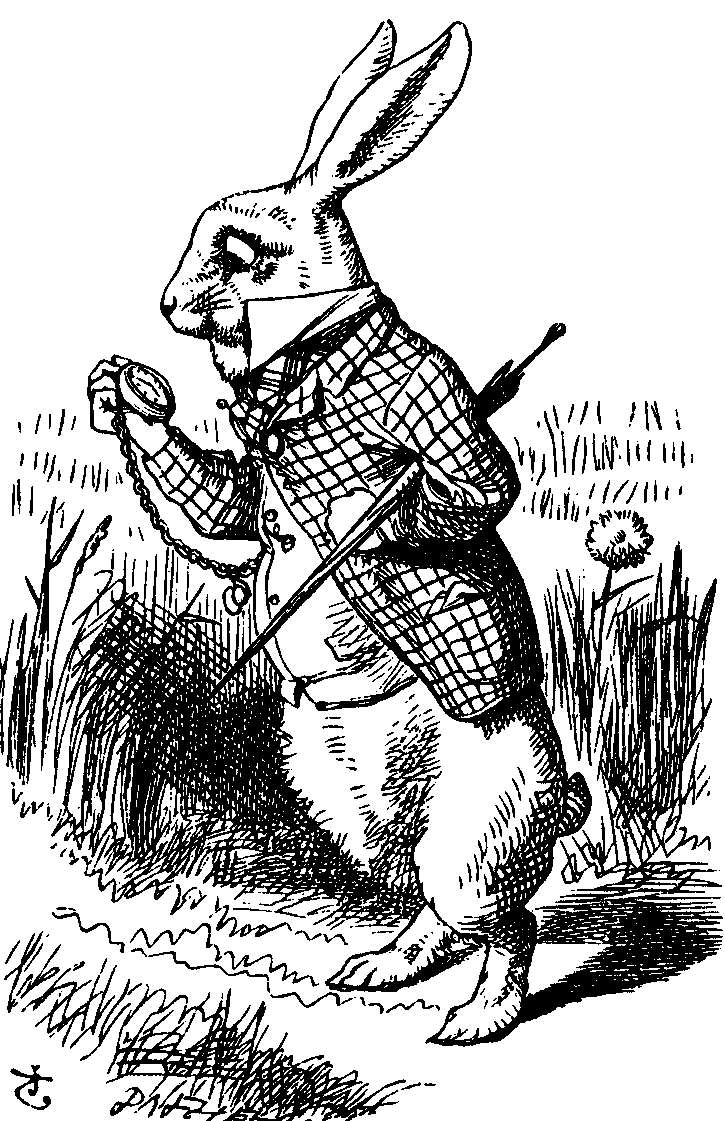 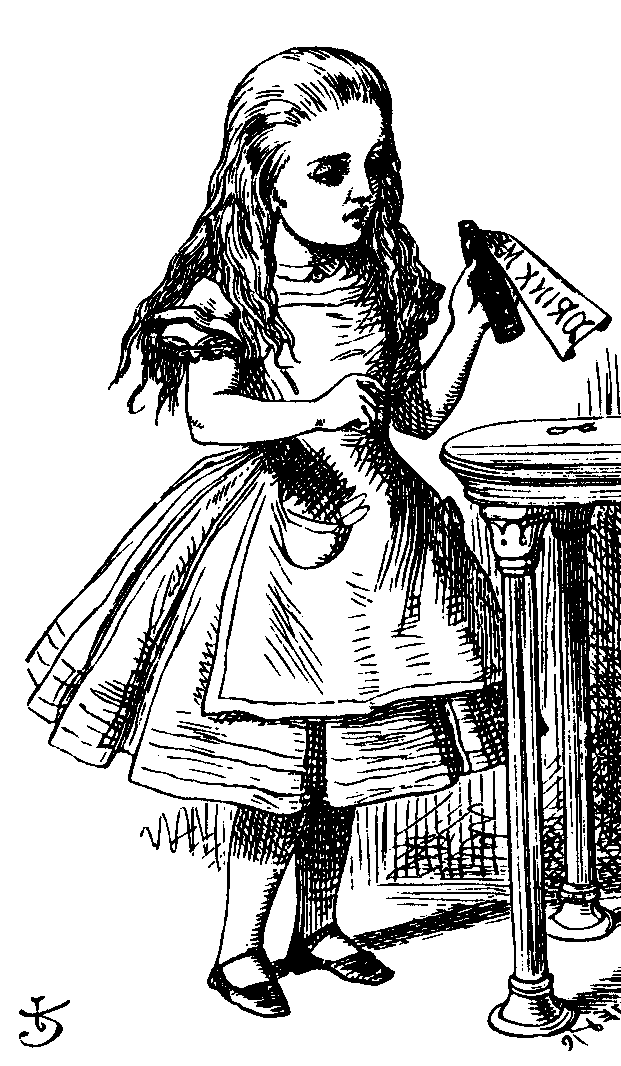 [{R,K}Alice]Bob
[{R +1,K}Bob]Alice
Bob
Alice
Is this secure?
Seems to be OK
Anyone can see {R,K}Alice and {R +1,K}Bob
Part 3  Protocols                                                                                                           39
Perfect Forward Secrecy
Consider this “issue”…
Alice encrypts message with shared key K and sends ciphertext to Bob
Trudy records ciphertext and later attacks Alice’s (or Bob’s) computer to recover K
Then Trudy decrypts recorded messages
Perfect forward secrecy (PFS): Trudy cannot later decrypt recorded ciphertext
Even if Trudy gets key K or other secret(s)
Is PFS possible?
Part 3  Protocols                                                                                                           40
Perfect Forward Secrecy
Suppose Alice and Bob share key K 
For perfect forward secrecy, Alice and Bob cannot use K to encrypt
Instead they must use a session key KS and forget it after it’s used
Can Alice and Bob agree on session key KS in a way that ensures PFS?
Part 3  Protocols                                                                                                           41
Naïve Session Key Protocol
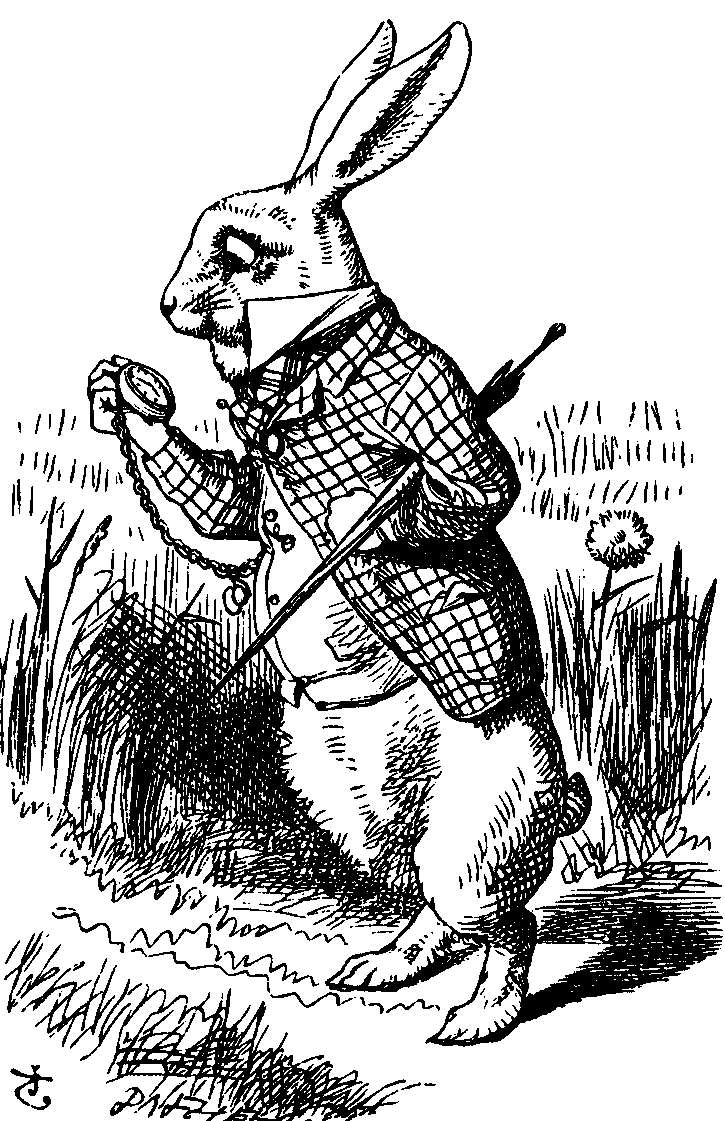 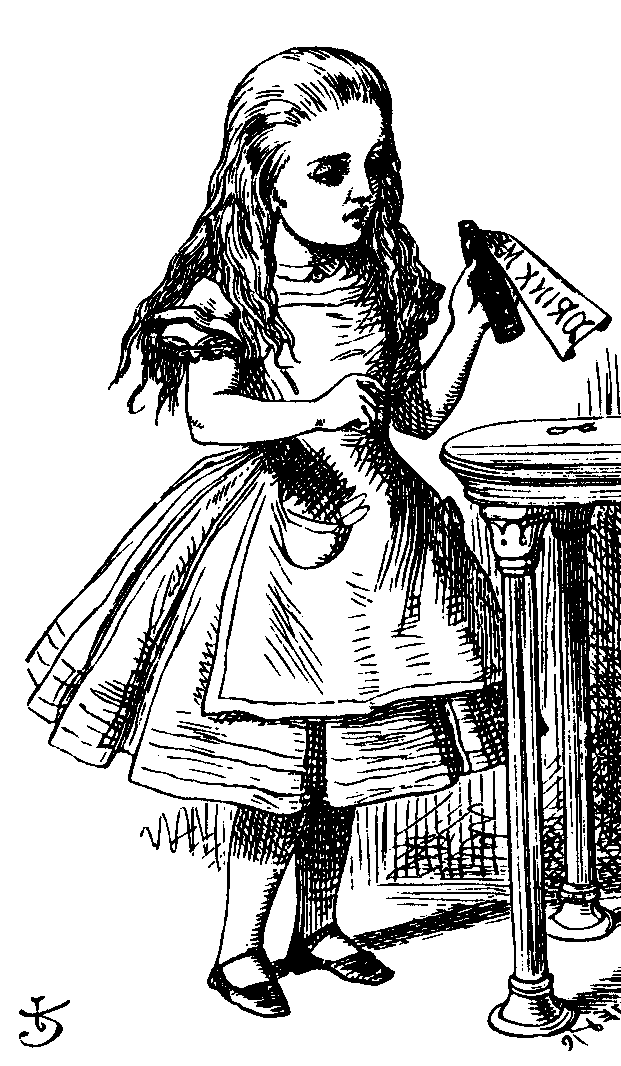 E(KS, K)
E(messages, KS)
Bob, K
Alice, K
Trudy could record E(KS, K)
 If Trudy later gets K then she can get KS 
Then Trudy can decrypt recorded messages
Part 3  Protocols                                                                                                           42
Perfect Forward Secrecy
We use Diffie-Hellman for PFS
Recall: public g and p
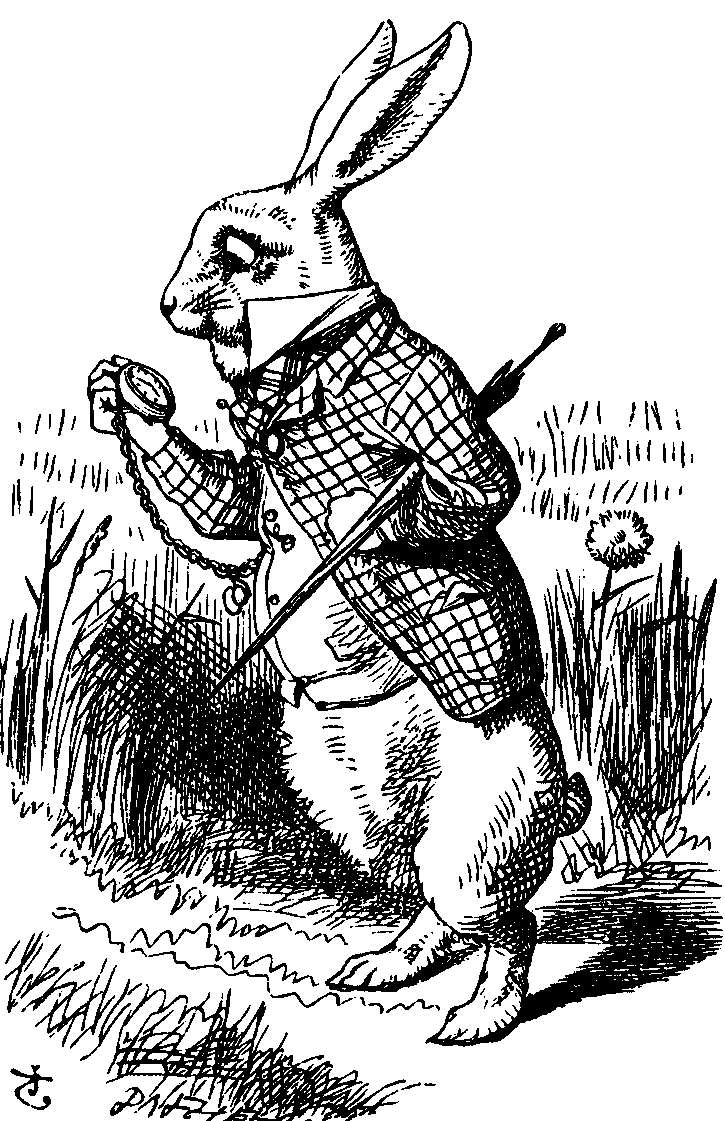 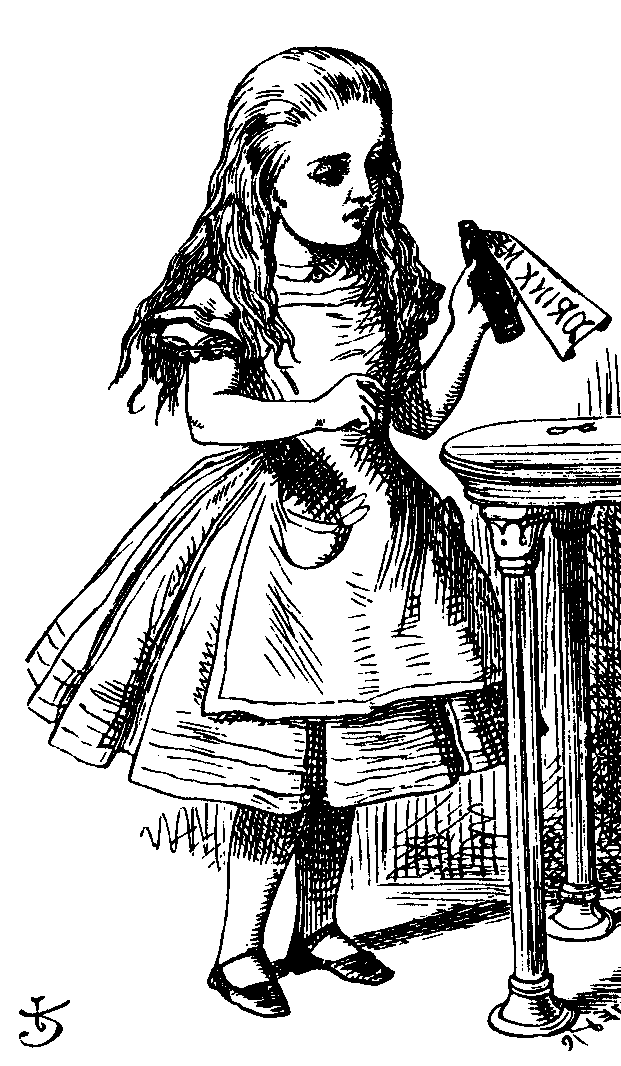 ga mod p
gb mod p
Alice, a
Bob, b
But Diffie-Hellman is subject to MiM
How to get PFS and prevent MiM?
Part 3  Protocols                                                                                                           43
Perfect Forward Secrecy
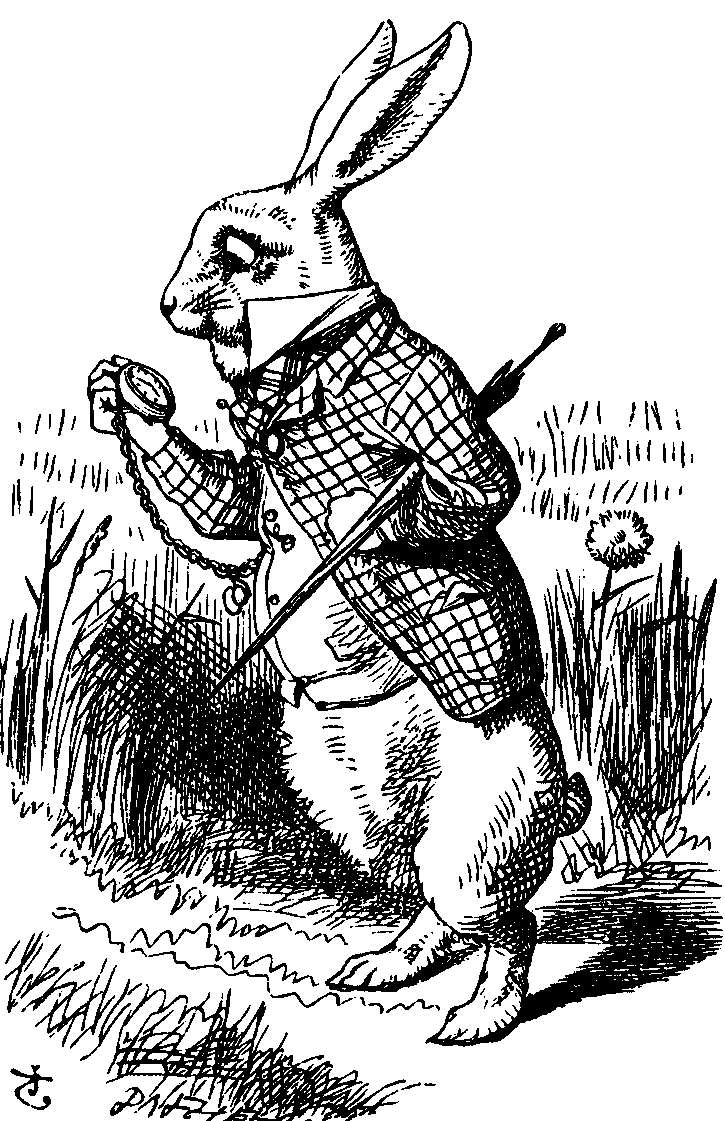 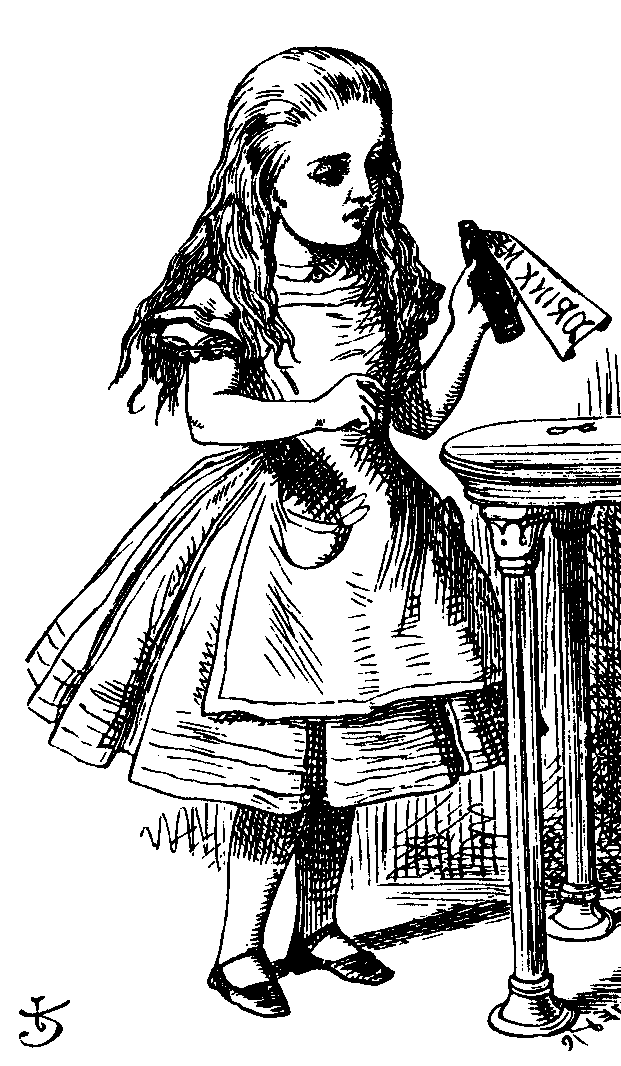 E(ga mod p, K)
E(gb mod p, K)
Alice: K, a
Bob: K, b
Session key KS = gab mod p
Alice forgets a, Bob forgets b
So-called Ephemeral Diffie-Hellman
Neither Alice nor Bob can later recover KS
Are there other ways to achieve PFS?
Part 3  Protocols                                                                                                           44
Mutual Authentication, Session Key and PFS
“I’m Alice”, RA
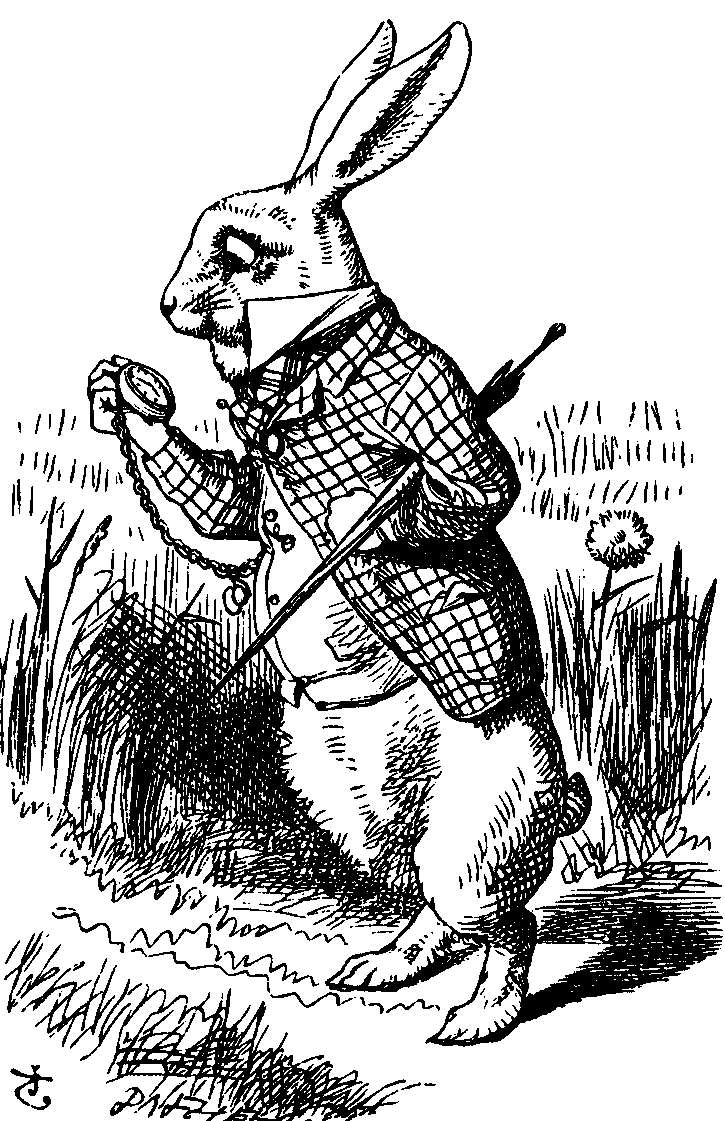 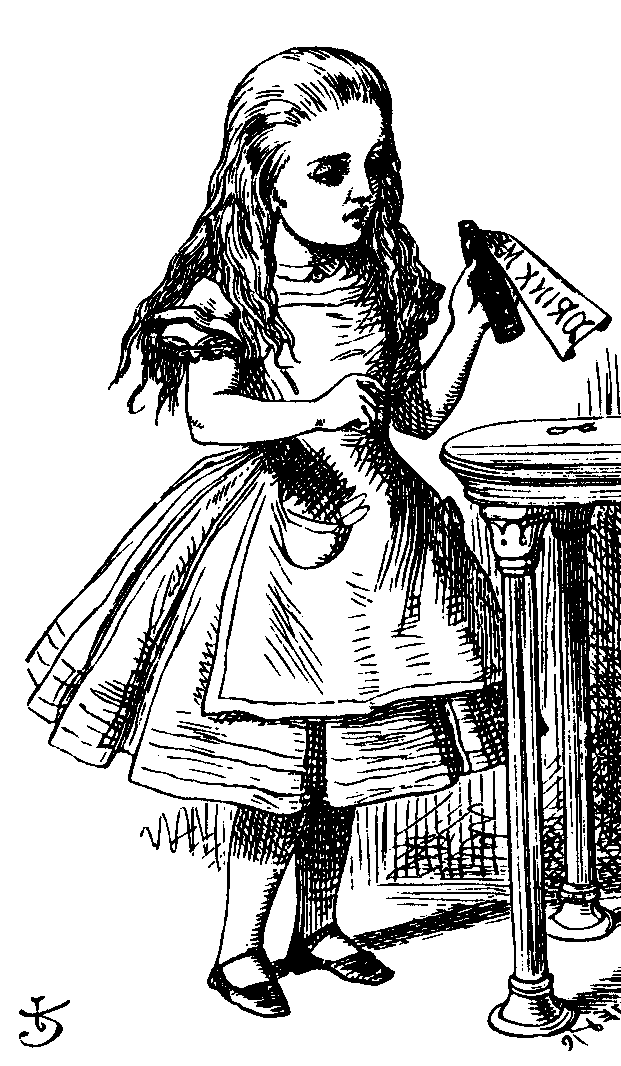 RB, [{RA, gb mod p}Alice]Bob
[{RB, ga mod p}Bob]Alice
Bob
Alice
Session key is K = gab mod p
Alice forgets a and Bob forgets b
If Trudy later gets Bob’s and Alice’s secrets, she cannot recover session key K
Part 3  Protocols                                                                                                           45
Timestamps
A timestamp T is derived from current time
Timestamps used in some security protocols
Kerberos, for example
Timestamps reduce number of msgs (good)
Like a nonce that both sides know in advance
“Time” is a security-critical parameter (bad)
Clocks never exactly the same, so must allow for clock skew  creates risk of replay
How much clock skew is enough?
Part 3  Protocols                                                                                                           46
Public Key Authentication with Timestamp T
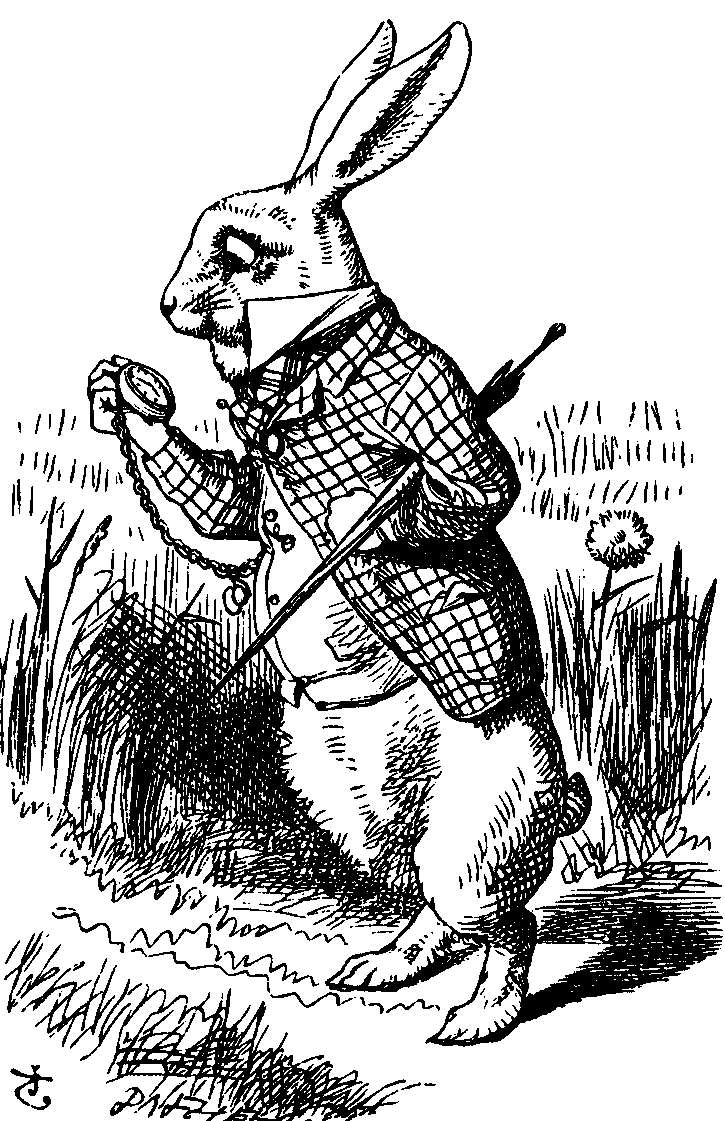 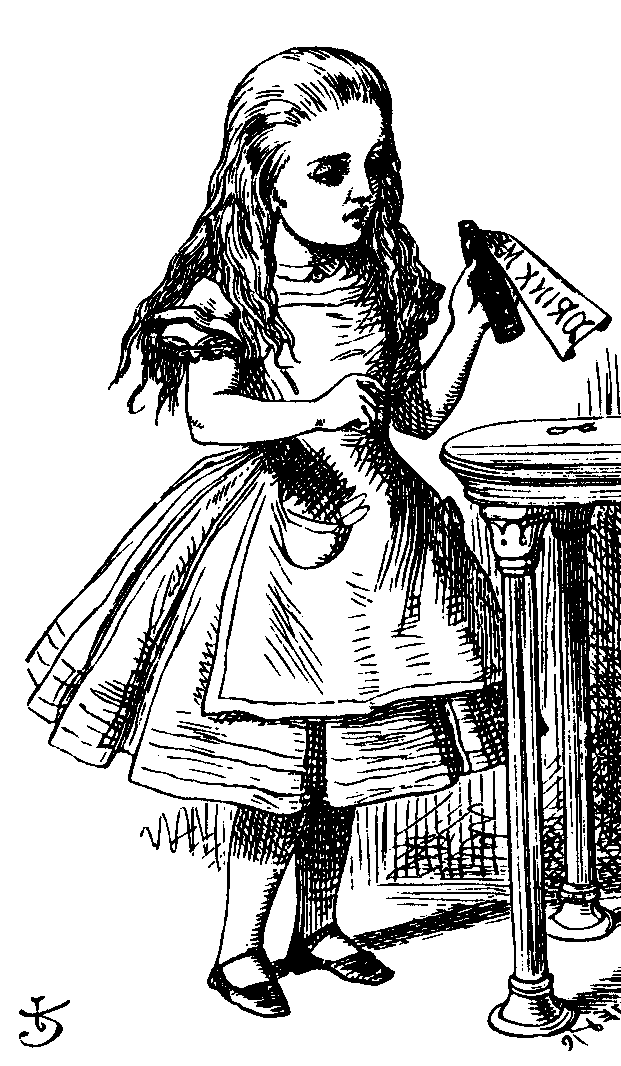 “I’m Alice”, {[T, K]Alice}Bob
{[T +1, K]Bob}Alice
Bob
Alice
Secure mutual authentication?
Session key?
Seems to be OK
Part 3  Protocols                                                                                                           47
Public Key Authentication with Timestamp T
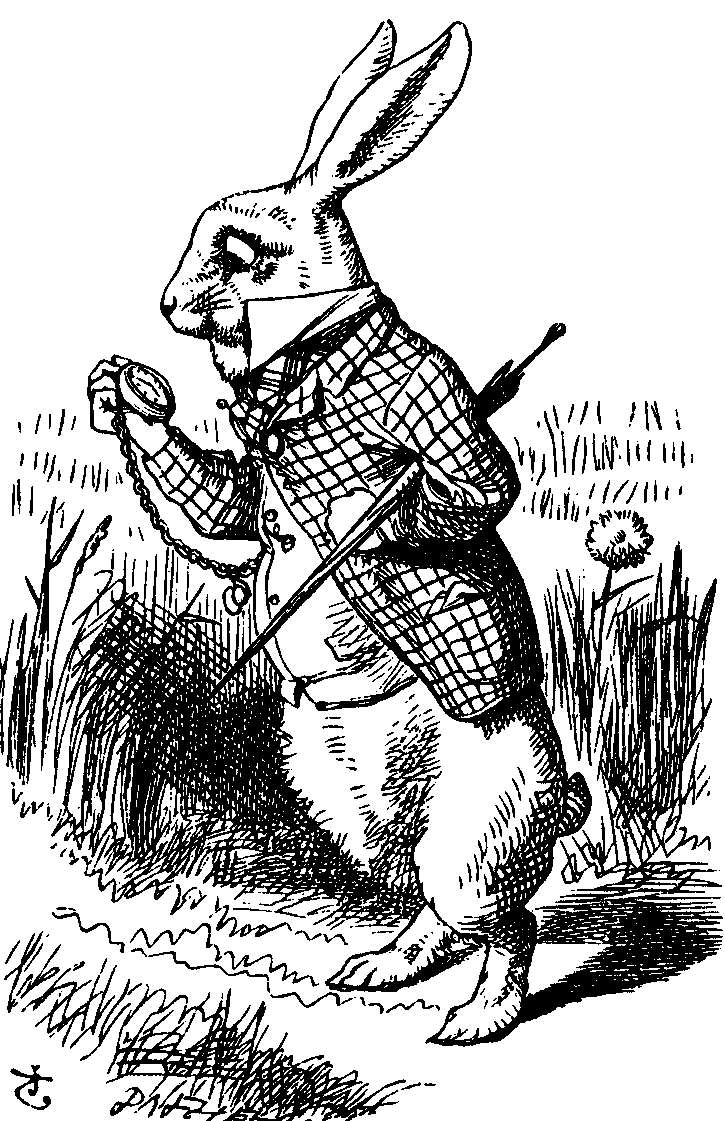 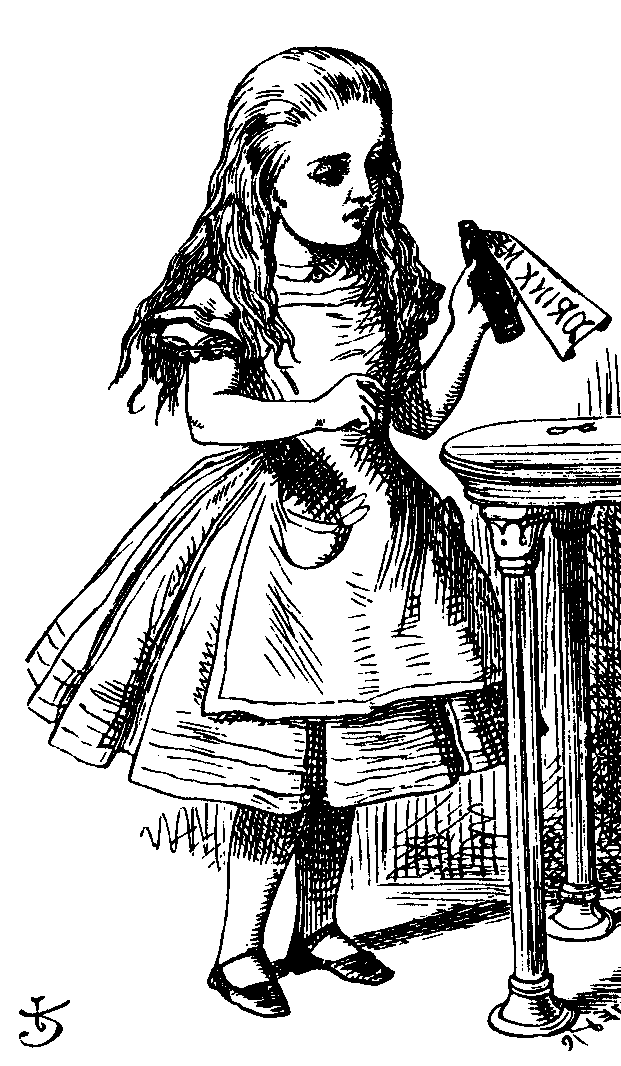 “I’m Alice”, [{T, K}Bob]Alice
[{T +1, K}Alice]Bob
Alice
Bob
Secure authentication and session key?
Trudy can use Alice’s public key to find
     {T, K}Bob and then…
Part 3  Protocols                                                                                                           48
Public Key Authentication with Timestamp T
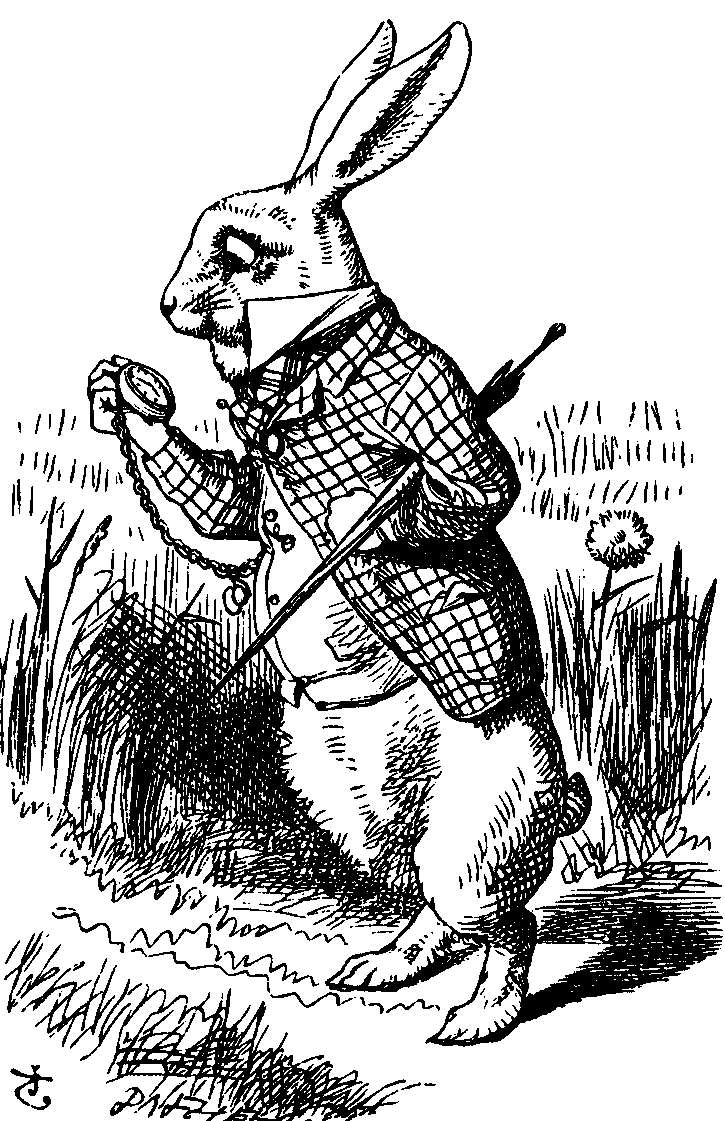 “I’m Trudy”, [{T, K}Bob]Trudy
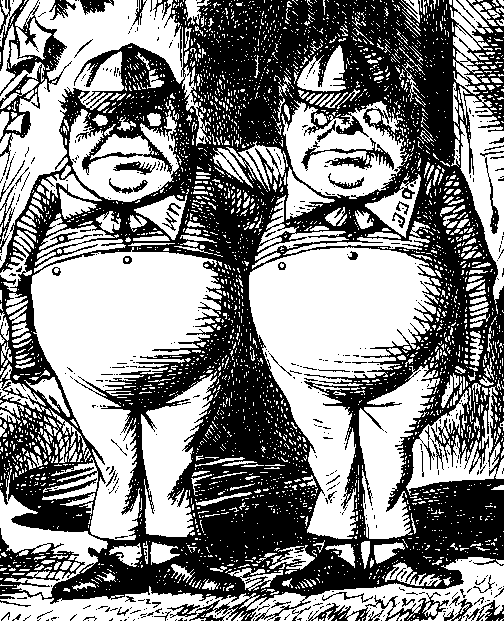 [{T +1, K}Trudy]Bob
Bob
Trudy
Trudy obtains Alice-Bob session key K
Note: Trudy must act within clock skew
Part 3  Protocols                                                                                                           49
Public Key Authentication
Sign and encrypt with nonce…
Secure
Encrypt and sign with nonce…
Secure
Sign and encrypt with timestamp…
Secure
Encrypt and sign with timestamp…
Insecure
Protocols can be subtle!
Part 3  Protocols                                                                                                           50
Public Key Authentication with Timestamp T
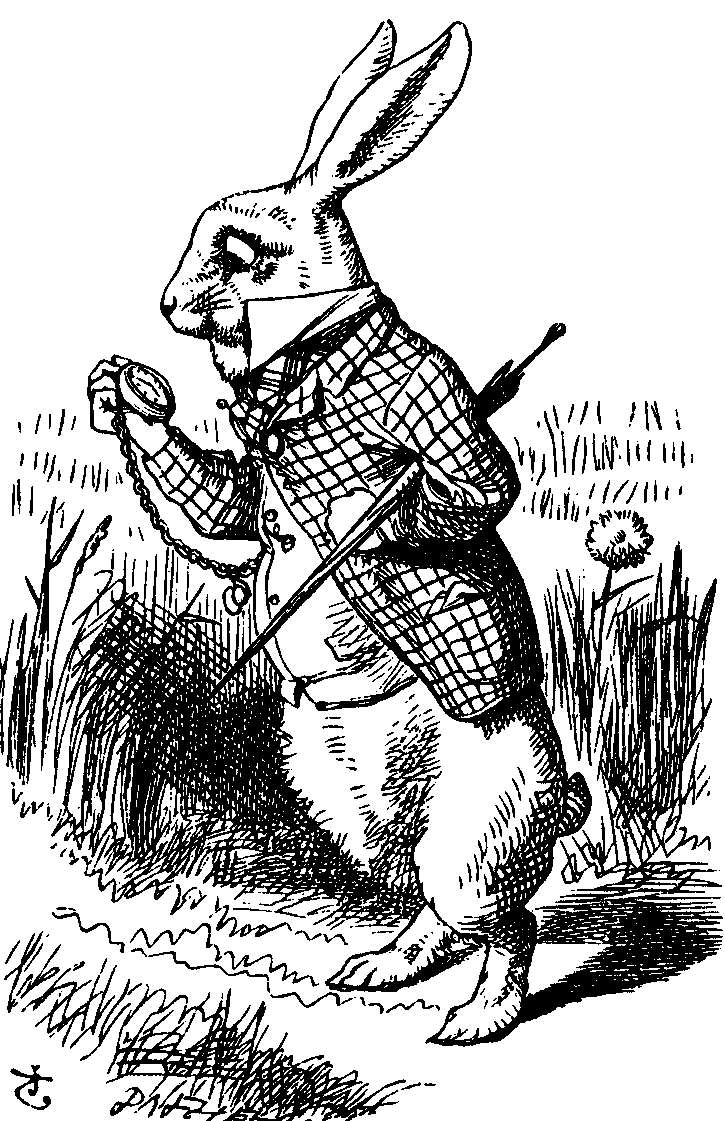 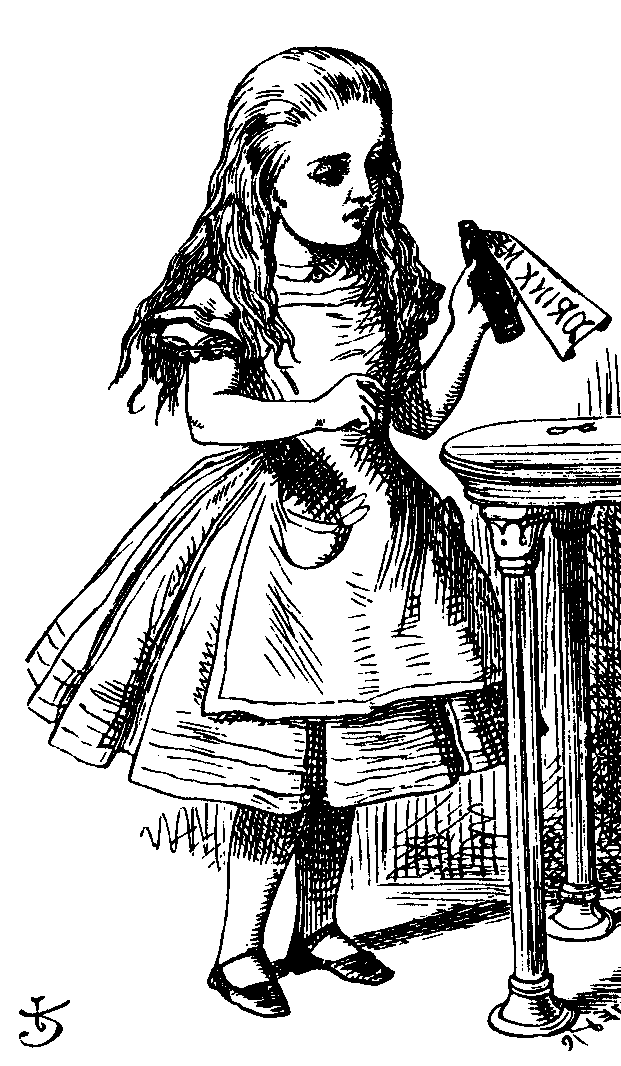 “I’m Alice”, [{T, K}Bob]Alice
[{T +1}Alice]Bob
Bob
Alice
Is this “encrypt and sign” secure?
Yes, seems to be OK
Does “sign and encrypt” also work here?
Part 3  Protocols                                                                                                           51
Authentication and TCP
Part 3  Protocols                                                                                                           52
TCP-based Authentication
TCP not intended for use as an authentication protocol
But IP address in TCP connection often used for authentication
One mode of IPSec relies on IP address for authentication
Part 3  Protocols                                                                                                           53
TCP 3-way Handshake
SYN, SEQ a
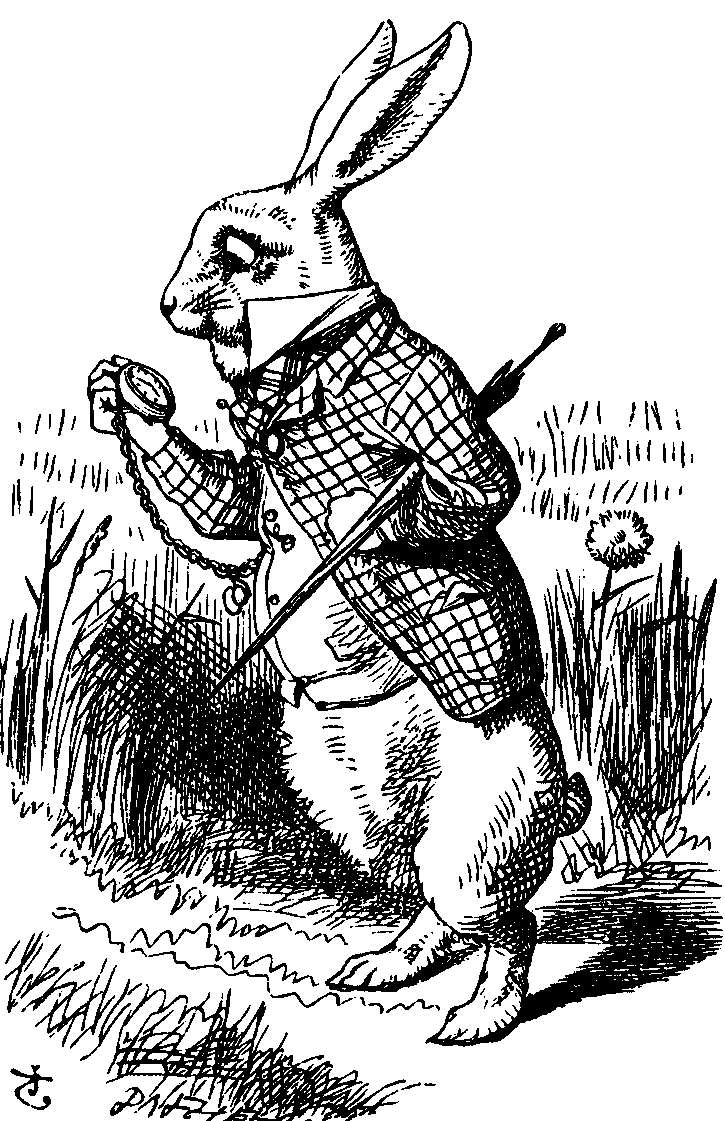 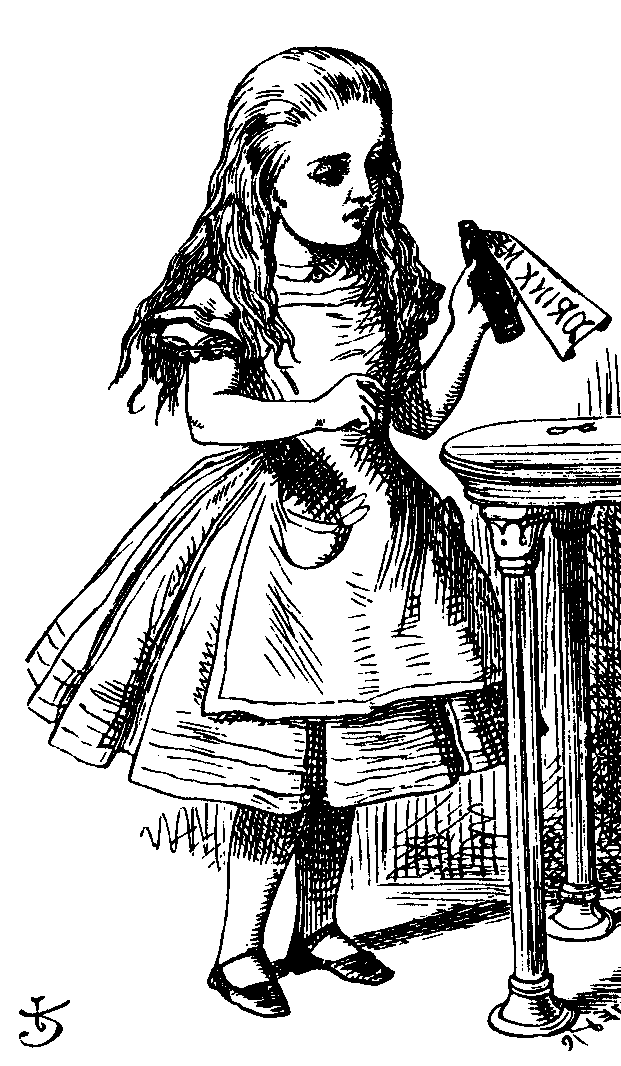 SYN, ACK a+1, SEQ b
ACK b+1, data
Bob
Alice
Recall the TCP three way handshake 
 Initial sequence numbers: SEQ a and SEQ b  
 Supposed to be selected at random
 If not…
Part 3  Protocols                                                                                                           54
TCP Authentication Attack
1. SYN, SEQ = t (as Trudy)
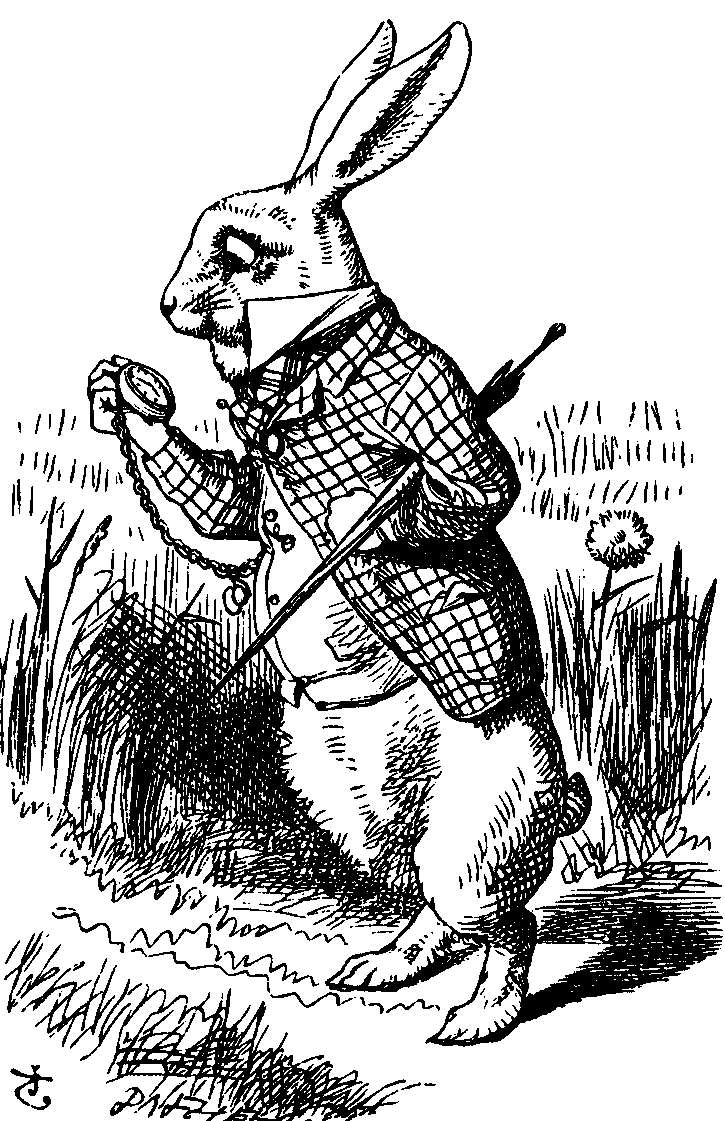 2.  SYN, ACK = t+1, SEQ = b1
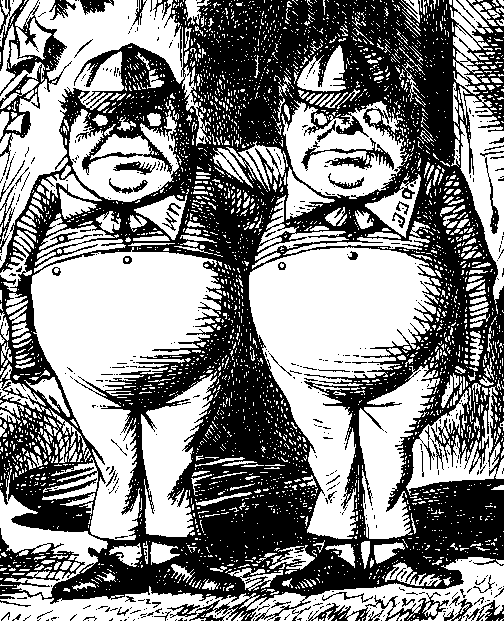 …
3.  SYN, SEQ = t  (as Alice)
Bob
Trudy
5.  ACK = b2+1, data
5.
5.
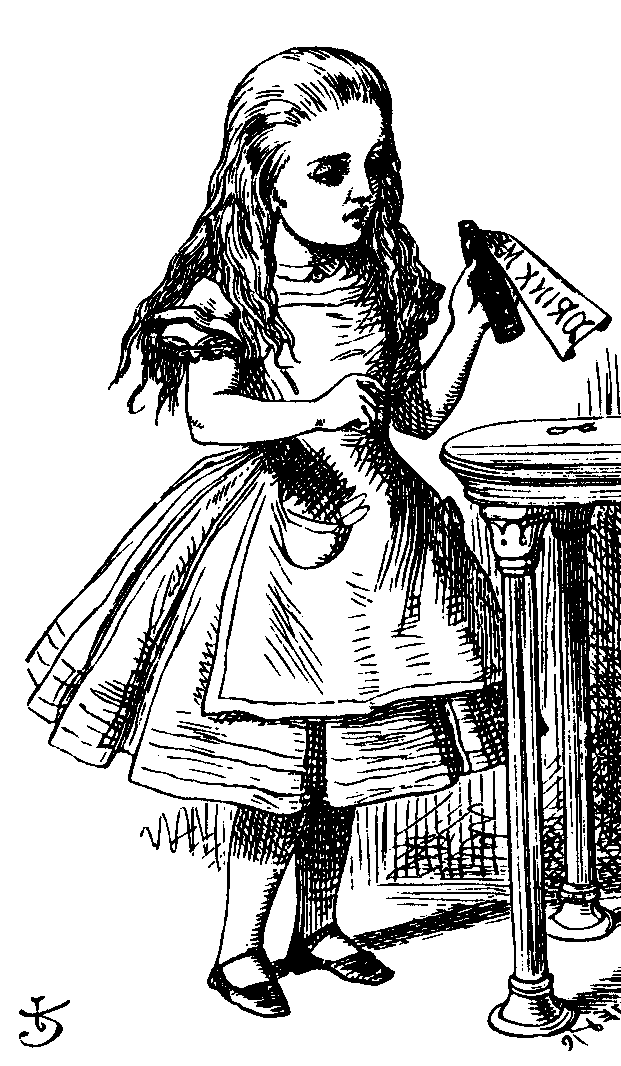 4.  SYN, ACK = t+1, SEQ = b2
5.
Alice
5.
Part 3  Protocols                                                                                                           55
TCP Authentication Attack
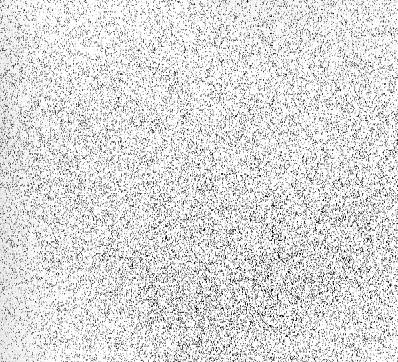 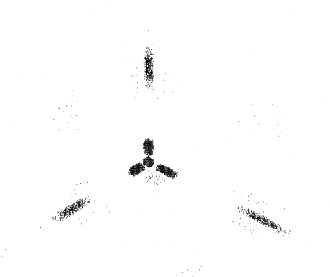 Initial SEQ numbers
Mac OS X
Random SEQ numbers
If initial SEQ numbers not very random…
 …possible to guess initial SEQ number…
 …and previous attack will succeed
Part 3  Protocols                                                                                                           56
TCP Authentication Attack
Trudy cannot see what Bob sends, but she can send packets to Bob, while posing as Alice
Trudy must prevent Alice from receiving Bob’s packets (or else connection will terminate)
If password (or other authentication) required, this attack fails
If TCP connection is relied on for authentication, then attack can succeed
Bad idea to rely on TCP for authentication
Part 3  Protocols                                                                                                           57
Chapter 10: Real-World Protocols
Part 2  Access Control                                                                                                  58
Real-World Protocols
Next, we look at real protocols
SSH  a simple & useful security protocol
SSL  practical security on the Web
IPSec  security at the IP layer
Kerberos  symmetric key, single sign-on
WEP  “Swiss cheese” of security protocols
GSM  mobile phone (in)security
Part 3  Protocols                                                                                                           59
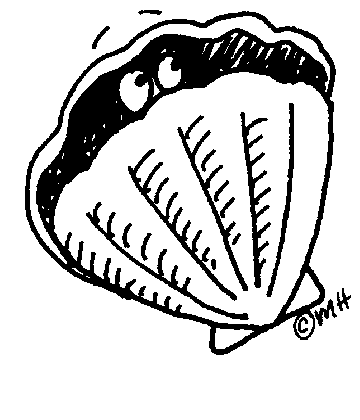 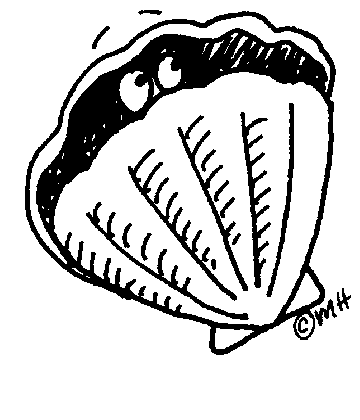 Secure Shell (SSH)
Part 3  Protocols                                                                                                           60
SSH
Creates a “secure tunnel”
Insecure command sent thru SSH tunnel are then secure
SSH used with things like rlogin
Why is rlogin insecure without SSH?
Why is rlogin secure with SSH?
SSH is a relatively simple protocol
Part 3  Protocols                                                                                                           61
SSH
SSH authentication can be based on:
Public keys, or
Digital certificates, or
Passwords
Here, we consider certificate mode
Other modes, see homework problems
We consider slightly simplified SSH…
Part 3  Protocols                                                                                                           62
Simplified SSH
Alice, CP, RA
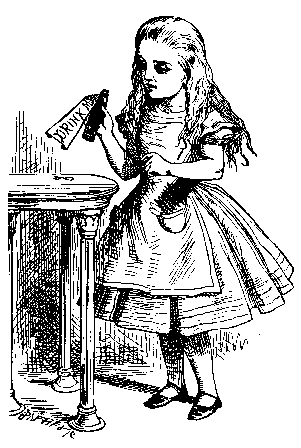 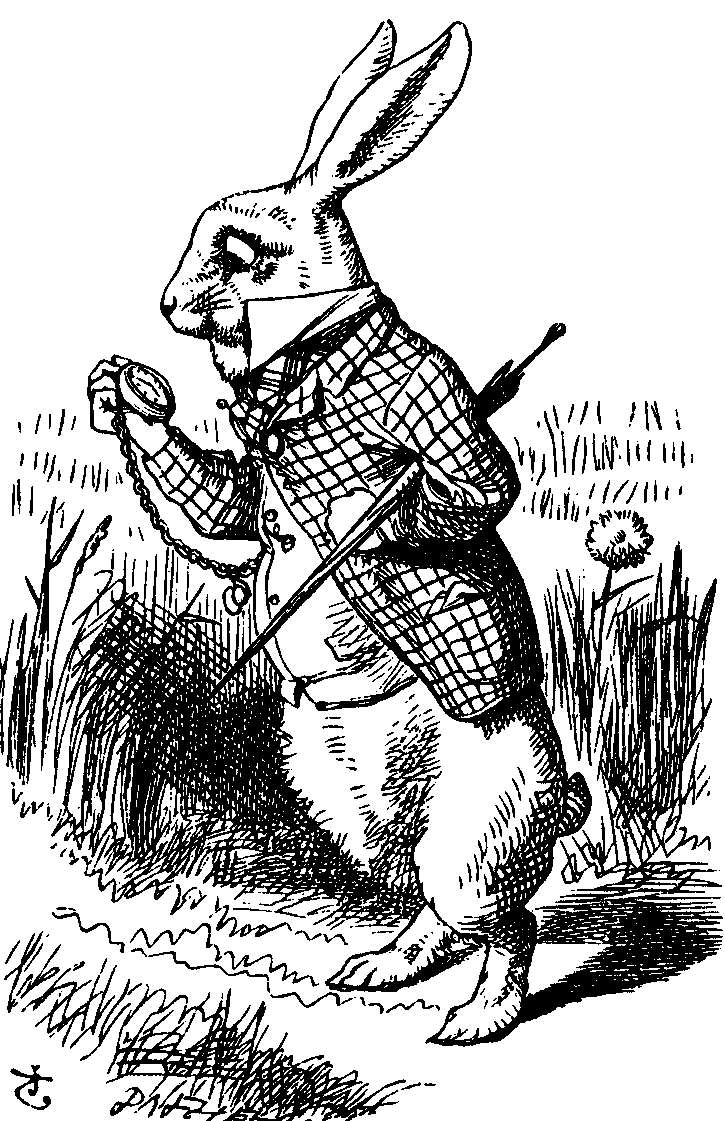 CS, RB
ga mod p
gb mod p, certificateB, SB
Alice
Bob
E(Alice, certificateA, SA, K)
CP = “crypto proposed”, and CS = “crypto selected”
H = h(Alice,Bob,CP,CS,RA,RB,ga mod p,gb mod p,gab mod p)
SB = [H]Bob
SA = [H, Alice, certificateA]Alice
K = gab mod p
Part 3  Protocols                                                                                                           63
MiM Attack on SSH?
Alice, RA
Alice, RA
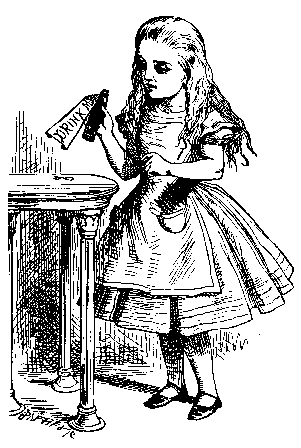 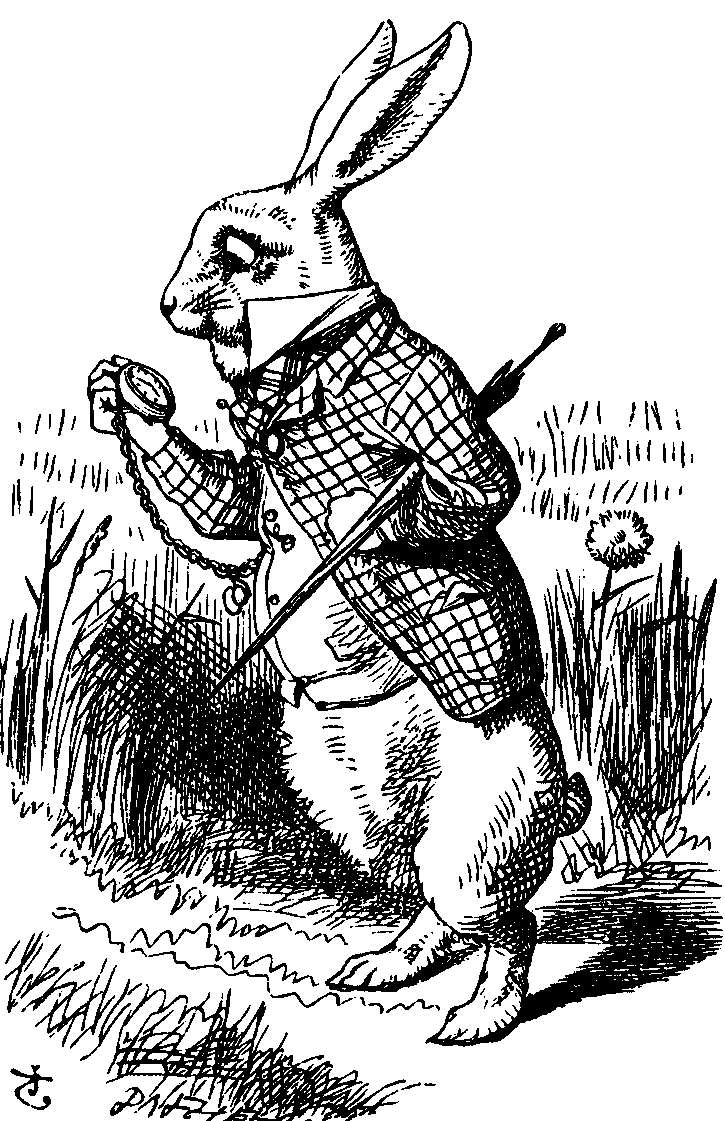 RB
RB
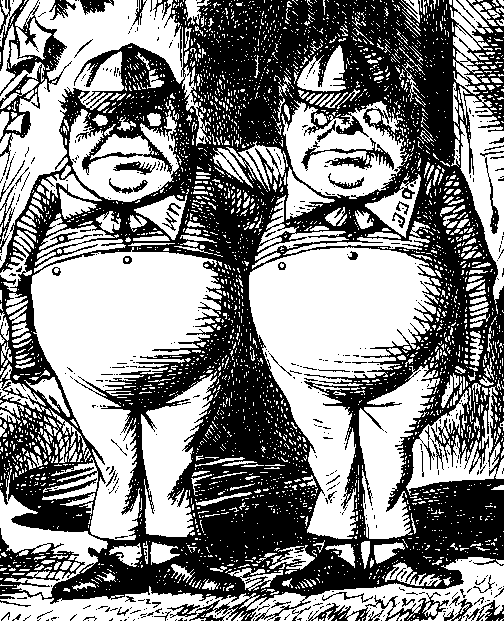 ga mod p
gt mod p
gb mod p, certB, SB
gt mod p, certB, SB
Trudy
Alice
Bob
E(Alice,certA,SA,K)
E(Alice,certA,SA,K)
Where does this attack fail?
Alice computes:
Ha = h(Alice,Bob,CP,CS,RA,RB,ga mod p,gt mod p,gat mod p)
But Bob signs:
Hb = h(Alice,Bob,CP,CS,RA,RB,gt mod p,gb mod p,gbt mod p)
Part 3  Protocols                                                                                                           64
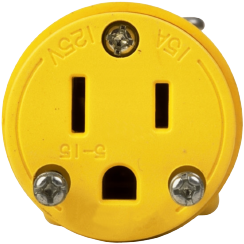 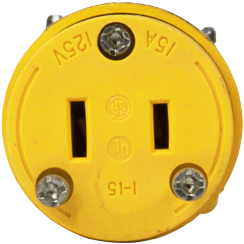 Secure Socket Layer
Part 3  Protocols                                                                                                           65
application

transport

network

link

physical
Socket layer
“Socket layer” lives between application and transport layers
SSL usually between HTTP and TCP
User
Socket
“layer”
OS
NIC
Part 3  Protocols                                                                                                           66
What is SSL?
SSL is the protocol used for majority of secure transactions on the Internet
For example, if you want to buy a book at amazon.com…
You want to be sure you are dealing with Amazon (authentication)
Your credit card information must be protected in transit (confidentiality and/or integrity)
As long as you have money, Amazon does not care who you are
So, no need for mutual authentication
Part 3  Protocols                                                                                                           67
Simple SSL-like Protocol
I’d like to talk to you securely
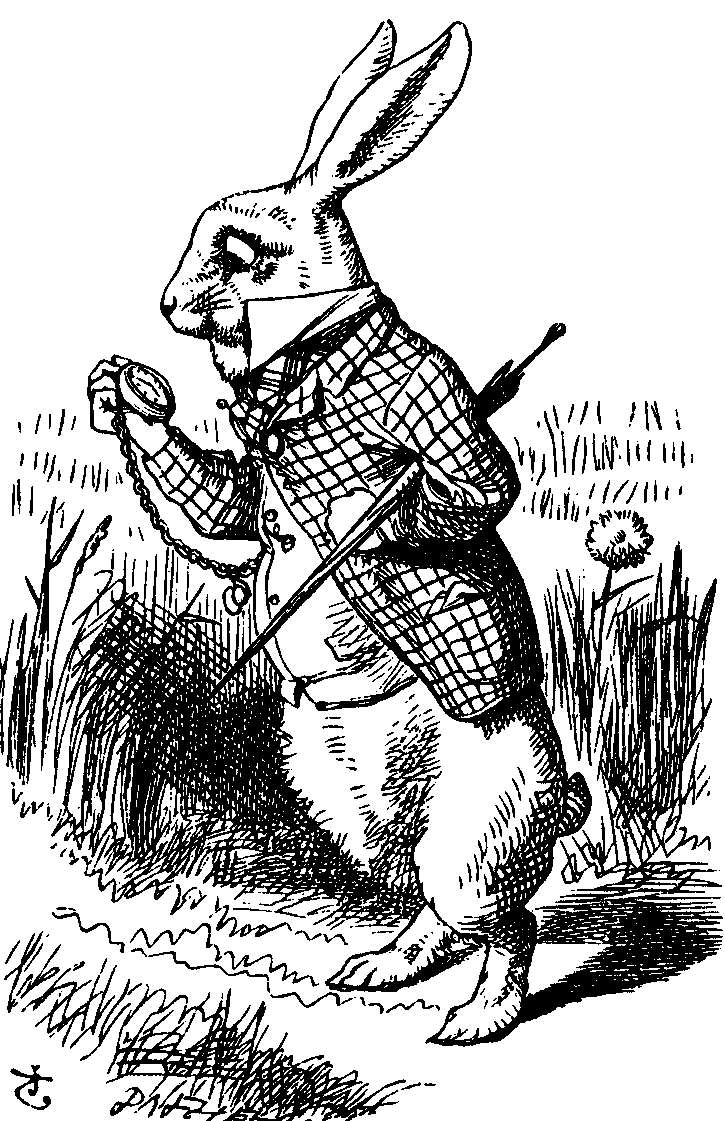 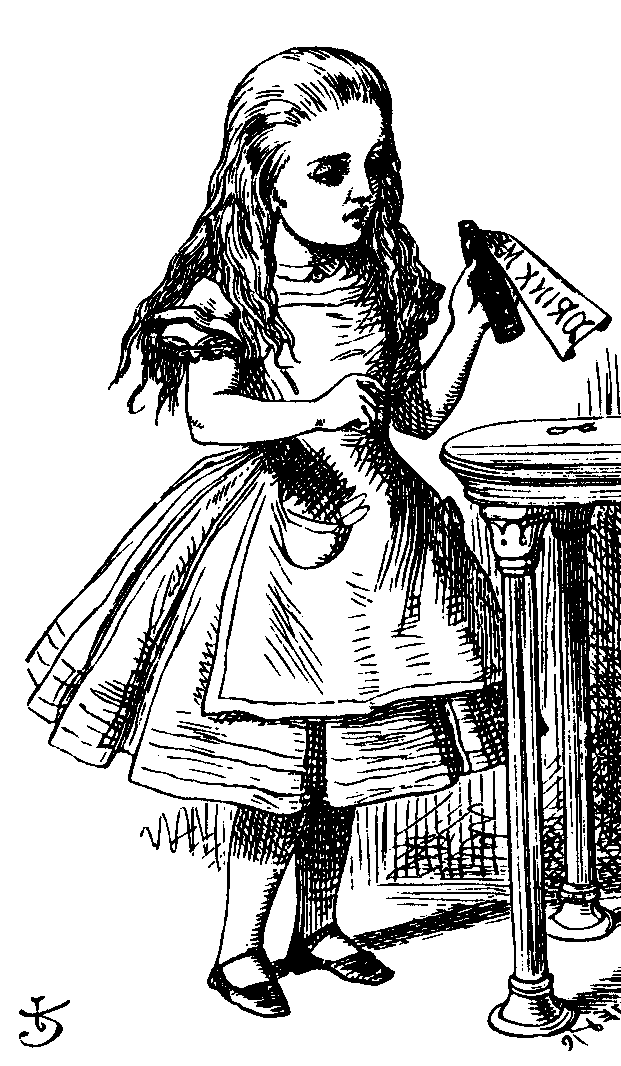 Here’s my certificate
{K}Bob
protected HTTP
Bob
Alice
Is Alice sure she’s talking to Bob?
Is Bob sure he’s talking to Alice?
Part 3  Protocols                                                                                                           68
[Speaker Notes: Alice could possibly know she is talking to Bob is by checking to see that the encrypted data decrypts
correctly. 
Alice is not authenticated to Bob at all, but in most cases, this is reasonable for transactions on the Internet]
Simplified SSL Protocol
Can we talk?, cipher list, RA
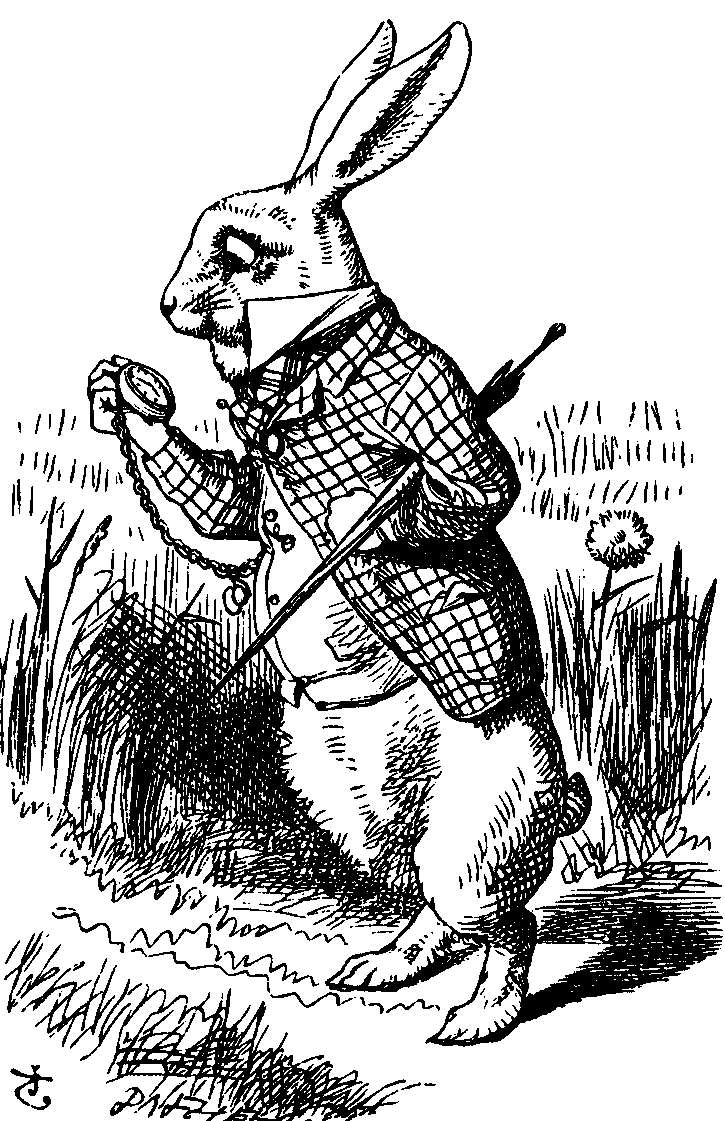 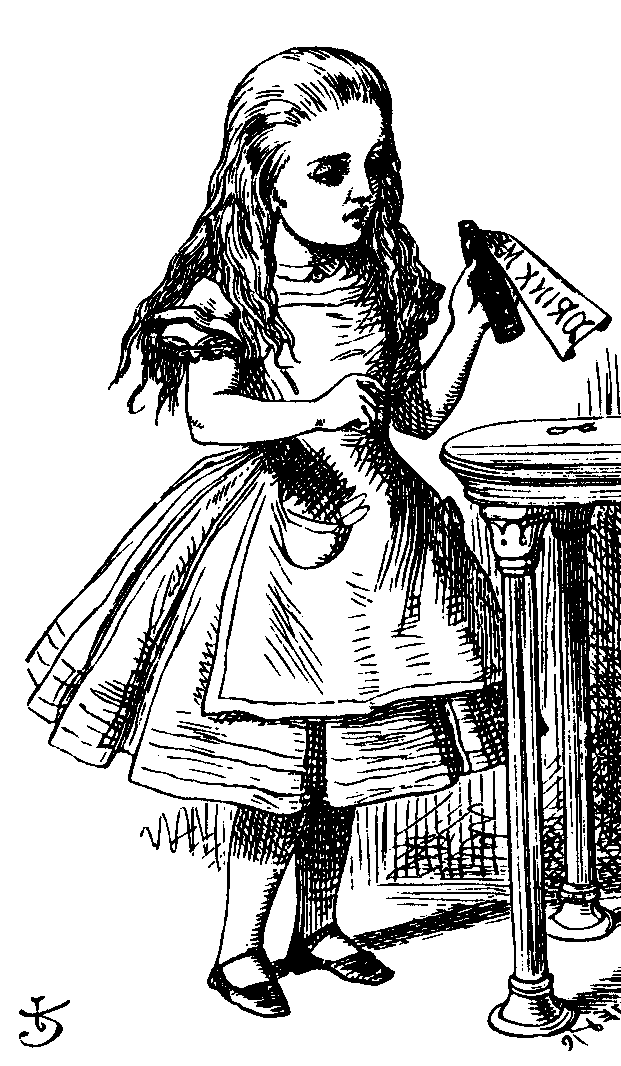 certificate, cipher, RB
{S}Bob, E(h(msgs,CLNT,K),K)
h(msgs,SRVR,K)
Data protected with key K
Bob
Alice
S is known as pre-master secret
K = h(S,RA,RB)
“msgs” means all previous messages
CLNT and SRVR are constants
Part 3  Protocols                                                                                                           69
[Speaker Notes: S = the pre-master secret
K = h{S,RA,RB)
msgs = shorthand for "all previous messages"
CLNT = literal string
SRVR = literal string]
SSL Keys
6 “keys” derived from K = h(S,RA,RB)
2 encryption keys: send and receive
2 integrity keys: send and receive
2 IVs: send and receive
Why different keys in each direction?
Q: Why is h(msgs,CLNT,K) encrypted?
A: Apparently, it adds no security…
Part 3  Protocols                                                                                                           70
[Speaker Notes: different keys are used in each direction. This could help to prevent
certain types of attacks where Trudy tricks Bob into doing something that
Alice should have done, or vice versa.

why h(msgs, CLNT, K) is encrypted in
messages three and four. In fact, this adds no security, although it does add
extra work, so it could be considered a minor flaw in the protocol.]
SSL Authentication
Alice authenticates Bob, not vice-versa
How does client authenticate server?
Why would server not authenticate client?
Mutual authentication is possible: Bob sends certificate request in message 2
Then client must have a valid certificate
But, if server wants to authenticate client, server could instead require password
Part 3  Protocols                                                                                                           71
SSL MiM Attack?
RA
RA
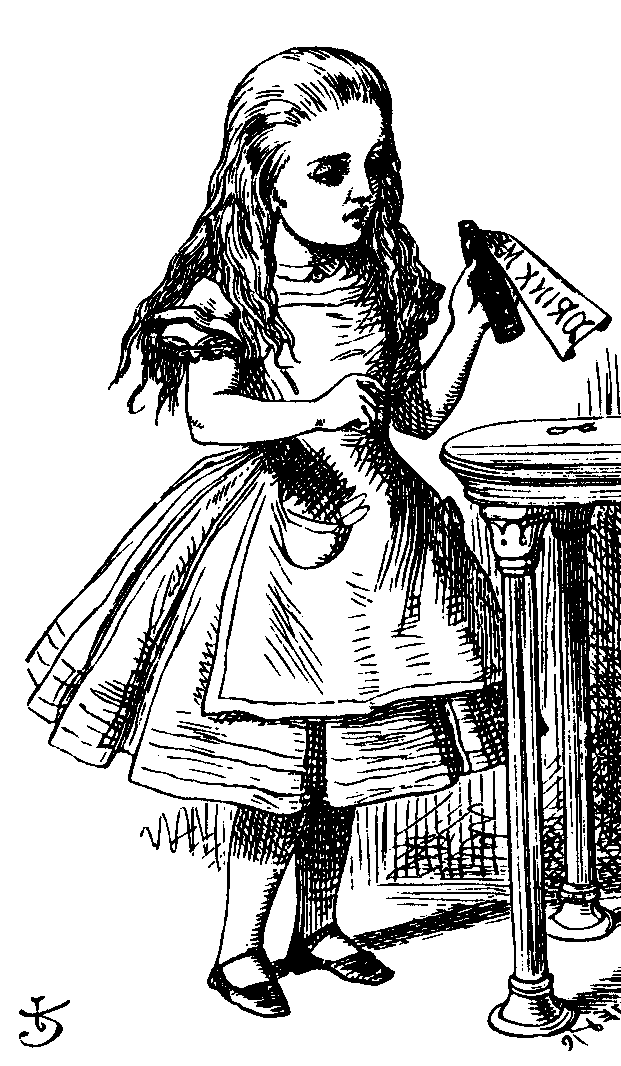 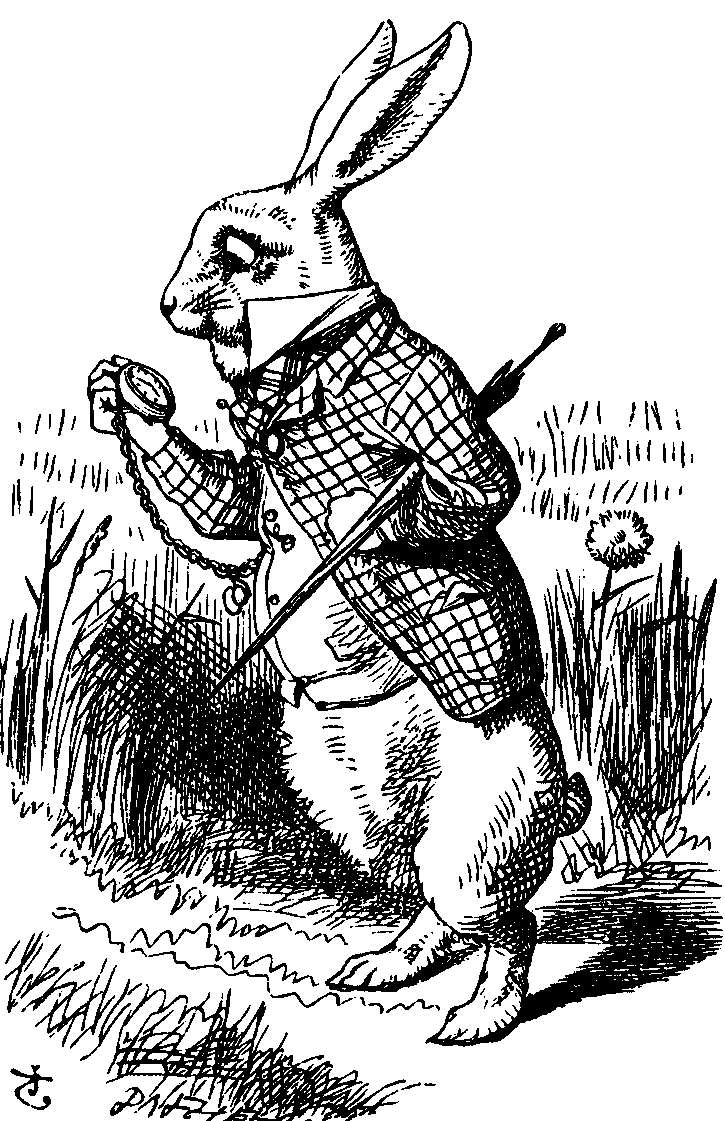 certificateT, RB
certificateB, RB
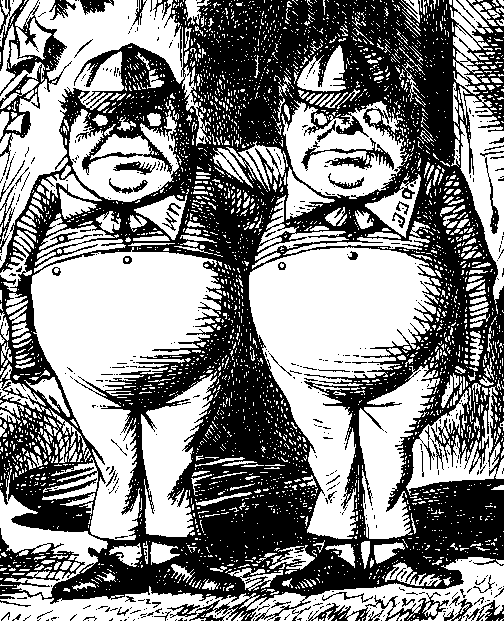 {S1}Trudy,E(X1,K1)
{S2}Bob,E(X2,K2)
h(Y1,K1)
h(Y2,K2)
Trudy
E(data,K1)
E(data,K2)
Alice
Bob
Q: What prevents this MiM “attack”?
A: Bob’s certificate must be signed by a certificate authority (CA)
What does browser do if signature not valid?
What does user do when browser complains?
Part 3  Protocols                                                                                                           72
SSL Sessions vs Connections
SSL session is established as shown on previous slides
SSL designed for use with HTTP 1.0
HTTP 1.0 often opens multiple simultaneous (parallel) connections
Multiple connections per session
SSL session is costly, public key operations
SSL has an efficient protocol for opening new connections given an existing session
Part 3  Protocols                                                                                                           73
SSL Connection
session-ID, cipher list, RA
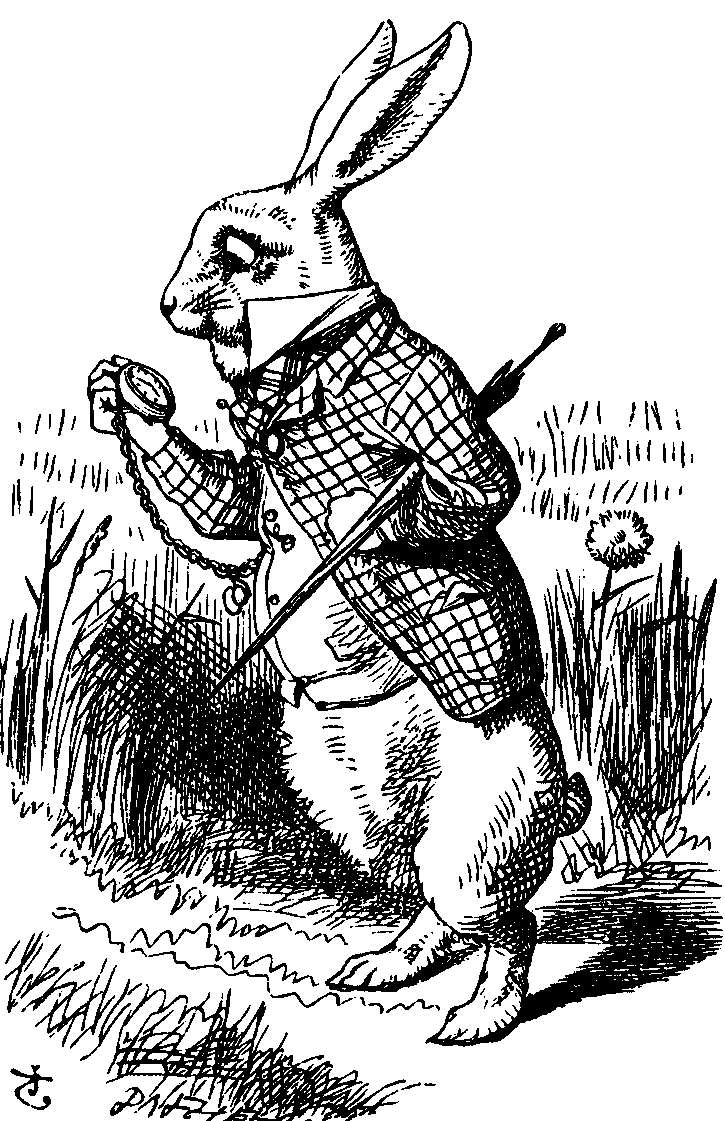 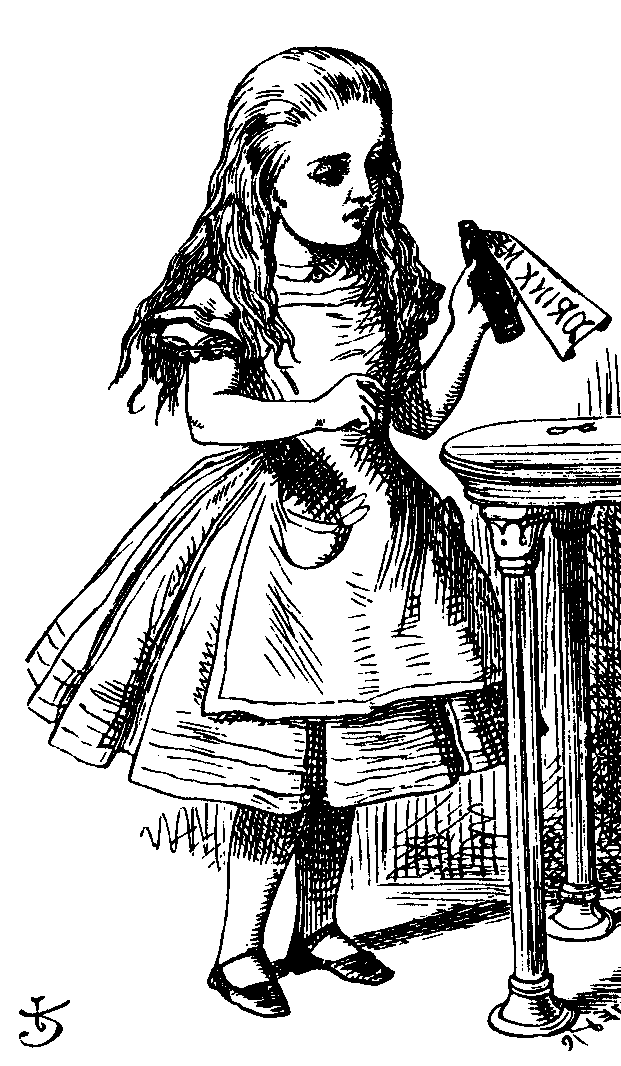 session-ID, cipher, RB, 
h(msgs,SRVR,K)
h(msgs,CLNT,K)
Protected data
Bob
Alice
Assuming SSL session exists
So, S is already known to Alice and Bob
Both sides must remember session-ID
Again, K = h(S,RA,RB)
No public key operations! (relies on known S)
Part 3  Protocols                                                                                                           74
SSL vs IPSec
IPSec  discussed in next section
Lives at the network layer (part of the OS)
Encryption, integrity, authentication, etc.
Is overly complex
Transparent for application
SSL (and IEEE standard known as TLS)
Lives at socket layer (part of user space)
Encryption, integrity, authentication, etc.
Relatively simple and elegant specification
Part 3  Protocols                                                                                                           75
SSL vs IPSec
IPSec: OS must be aware, but not apps
SSL: Apps must be aware, but not OS
SSL built into Web early-on (Netscape)
IPSec often used in VPNs (secure tunnel)
Part 3  Protocols                                                                                                           76
IPSec
Part 3  Protocols                                                                                                           77
application

transport

network

link

physical
IPSec and SSL
IPSec lives at the network layer
IPSec is transparent to applications
User
SSL
OS
IPSec
NIC
Part 3  Protocols                                                                                                           78
IPSec and Complexity
IPSec is a complex protocol
Over-engineered
Lots of (generally useless) features
Flawed
Some significant security issues
Interoperability is serious challenge
Defeats the purpose of having a standard!
Complex
And, did I mention, it’s complex?
Part 3  Protocols                                                                                                           79
IKE and ESP/AH
Two parts to IPSec
IKE: Internet Key Exchange
Mutual authentication
Establish session key
Two “phases”  like SSL session/connection
ESP/AH
ESP: Encapsulating Security Payload  for encryption and/or integrity of IP packets
AH: Authentication Header  integrity only
Part 3  Protocols                                                                                                           80
IKE
Part 3  Protocols                                                                                                           81
IKE
IKE has 2 phases
Phase 1  IKE security association (SA)
Phase 2  AH/ESP security association
Phase 1 is comparable to SSL session 
Phase 2 is comparable to SSL connection 
Not an obvious need for two phases in IKE
Part 3  Protocols                                                                                                           82
IKE Phase 1
Four different “key” options
Public key encryption (original version)
Public key encryption (improved version)
Public key signature
Symmetric key
For each of these, two different “modes”
Main mode and aggressive mode
There are 8 versions of IKE Phase 1!
Part 3  Protocols                                                                                                           83
IPSec
After IKE Phase 1, we have an IKE SA
After IKE Phase 2, we have an IPSec SA
Both sides have a shared symmetric key
Now what?
We want to protect IP datagrams
But what is an IP datagram?
Considered from the perspective of IPSec…
Part 3  Protocols                                                                                                           84
IP Review
IP datagram is of the form
data
IP header
Where IP header is
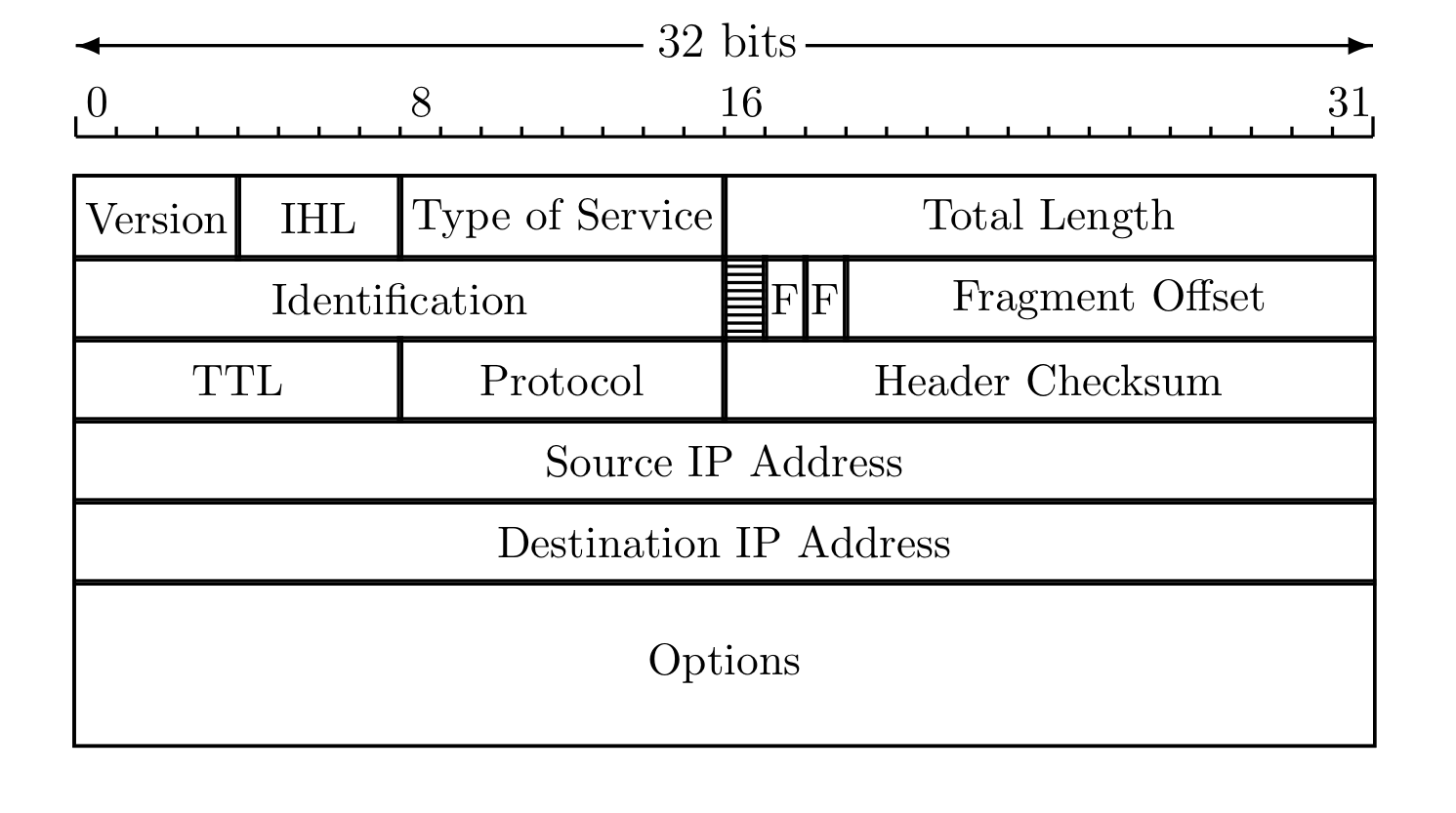 Part 3  Protocols                                                                                                           85
IP and TCP
Consider Web traffic
IP encapsulates TCP and…
…TCP encapsulates HTTP
data
IP header
IP header
TCP hdr
HTTP hdr
app data
IP data includes TCP header, etc.
Part 3  Protocols                                                                                                           86
IPSec Transport Mode
IPSec Transport Mode
IP header
data
data
IP header
ESP/AH
Transport mode designed for host-to-host
Transport mode is efficient
Adds minimal amount of extra header
The original header remains
Passive attacker can see who is talking
Part 3  Protocols                                                                                                           87
IPSec: Host-to-Host
IPSec transport mode
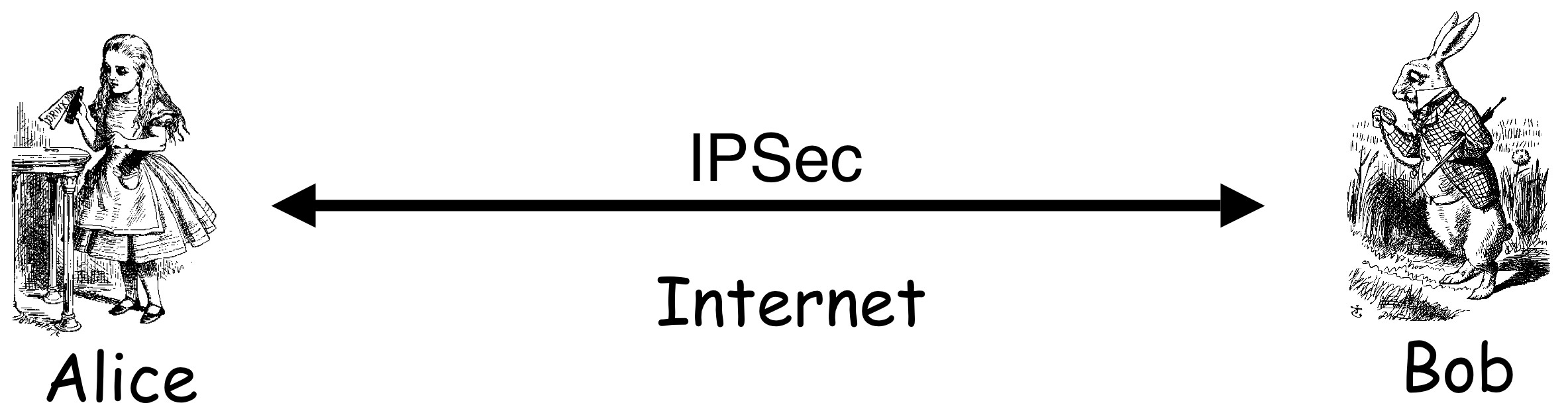 There may be firewalls in between
If so, is that a problem?
Part 3  Protocols                                                                                                           88
IPSec Tunnel Mode
IPSec Tunnel Mode
IP header
data
IP header
new IP hdr
ESP/AH
data
Tunnel mode for firewall-to-firewall traffic
Original IP packet encapsulated in IPSec
Original IP header not visible to attacker
New IP header from firewall to firewall
Attacker does not know which hosts are talking
Part 3  Protocols                                                                                                           89
IPSec: Firewall-to-Firewall
IPSec tunnel mode
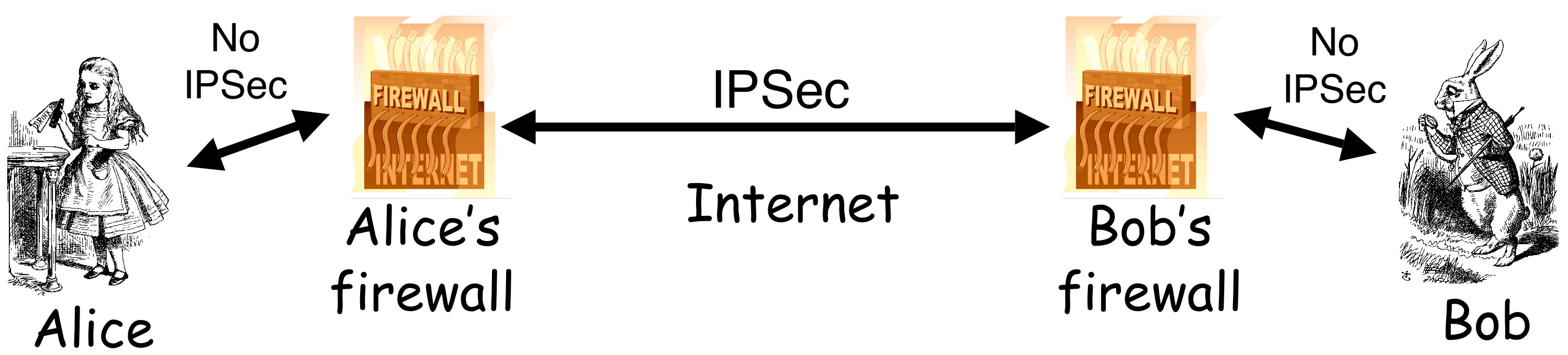 Local networks not protected
Is there any advantage here?
Part 3  Protocols                                                                                                           90
Comparison of IPSec Modes
Transport Mode
Transport Mode
Host-to-host
Tunnel Mode
Firewall-to-firewall
Transport Mode not necessary…
…but it’s more efficient
IP header
data
data
IP header
ESP/AH
Tunnel Mode
IP header
data
IP header
new IP hdr
ESP/AH
data
Part 3  Protocols                                                                                                           91
IPSec Security
What kind of protection?
Confidentiality?
Integrity?
Both?
What to protect?
Data?
Header?
Both?
ESP/AH do some combinations of these
Part 3  Protocols                                                                                                           92
AH vs ESP
AH  Authentication Header
Integrity only (no confidentiality)
Integrity-protect everything beyond IP header and some fields of header (why not all fields?)
ESP  Encapsulating Security Payload
Integrity and confidentiality both required
Protects everything beyond IP header
Integrity-only by using NULL encryption
Part 3  Protocols                                                                                                           93
Transport Mode
IP
header
IP
options
IPSec
header
Higher
layer protocol
ESP
Real IP
destination
AH
ESP protects higher layer payload only
AH can protect IP headers as well as higher layer payload
Tunnel Mode
Outer IP
header
IPSec
header
Inner IP
header
Higher
layer protocol
ESP
Real IP destination
Destination
IPSec
entity
AH
ESP applies only to the tunneled packet
AH can be applied to portions of the outer header
ESP’s NULL Encryption
According to RFC 2410
NULL encryption “is a block cipher the origins of which appear to be lost in antiquity”
“Despite rumors”, there is no evidence that NSA “suppressed publication of this algorithm”
Evidence suggests it was developed in Roman times as exportable version of Caesar’s cipher
Can make use of keys of varying length
No IV is required
Null(P,K) = P for any P and any key K
Bottom line: Security people can be strange
Part 3  Protocols                                                                                                           96
Why Does AH Exist? (1)
Cannot encrypt IP header
Routers must look at the IP header
IP addresses, TTL, etc.
IP header exists to route packets!
AH protects immutable fields in IP header
Cannot integrity protect all header fields
TTL, for example, will change
ESP does not protect IP header at all
Part 3  Protocols                                                                                                           97
Why Does AH Exist? (2)
ESP encrypts everything beyond the IP header (if non-null encryption)
If ESP-encrypted, firewall cannot look at TCP header (e.g., port numbers)
Why not use ESP with NULL encryption?
Firewall sees ESP header, but does not know whether null encryption is used
End systems know, but not the firewalls
Part 3  Protocols                                                                                                           98
Why Does AH Exist? (3)
The real reason why AH exists:
At one IETF meeting “someone from Microsoft gave an impassioned speech about how AH was useless…”
“…everyone in the room looked around and said `Hmm. He’s right, and we hate AH also, but if it annoys Microsoft let’s leave it in since we hate Microsoft more than we hate AH.’ ”
Part 3  Protocols                                                                                                           99
Kerberos
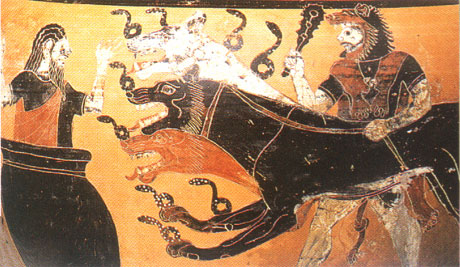 Part 3  Protocols                                                                                                           100
Kerberos
In Greek mythology, Kerberos is 3-headed dog that guards entrance to Hades
“Wouldn’t it make more sense to guard the exit?”
In security, Kerberos is an authentication protocol based on symmetric key crypto
Originated at MIT
Based on work by Needham and Schroeder
Relies on a Trusted Third Party (TTP)
Part 3  Protocols                                                                                                           101
Motivation for Kerberos
Authentication using public keys
N users  N key pairs
Authentication using symmetric keys
N users requires (on the order of) N2 keys
Symmetric key case does not scale
Kerberos based on symmetric keys but only requires N keys for N users
Security depends on TTP 
No PKI is needed
Part 3  Protocols                                                                                                           102
Kerberos KDC
Kerberos Key Distribution Center or KDC
KDC acts as the TTP
TTP is trusted, so it must not be compromised
KDC shares symmetric key KA with Alice, key KB with Bob, key KC with Carol, etc.
And a master key KKDC known only to KDC
KDC enables authentication, session keys
Session key for confidentiality and integrity
In practice, crypto algorithm is DES
Part 3  Protocols                                                                                                           103
Kerberos Tickets
KDC issue tickets containing info needed to access network resources
KDC also issues Ticket-Granting Tickets or TGTs that are used to obtain tickets
Each TGT contains
Session key
User’s ID
Expiration time
Every TGT is encrypted with KKDC
So, TGT can only be read by the KDC
Part 3  Protocols                                                                                                           104
Kerberized Login
Alice enters her password
Then Alice’s computer does following:
Derives KA from Alice’s password
Uses KA to get TGT for Alice from KDC
Alice then uses her TGT (credentials) to securely access network resources
Plus: Security is transparent to Alice
Minus: KDC must be secure  it’s trusted!
Part 3  Protocols                                                                                                           105
Kerberized Login
Alice wants
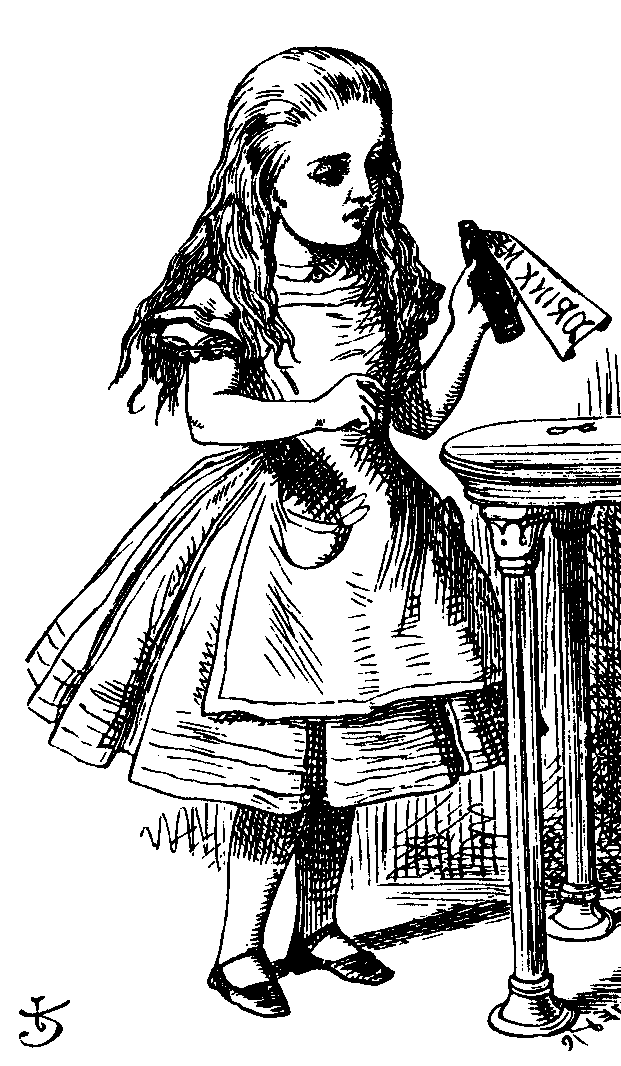 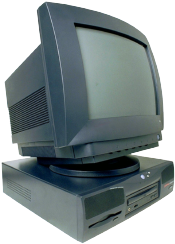 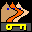 Alice’s
a TGT
password
E(SA,TGT,KA)
Computer
KDC
Alice
Key KA = h(Alice’s password)
KDC creates session key SA
Alice’s computer decrypts SA and TGT
Then it forgets KA
TGT = E(“Alice”, SA, KKDC)
Part 3  Protocols                                                                                                           106
Alice Requests “Ticket to Bob”
I want to
talk to Bob
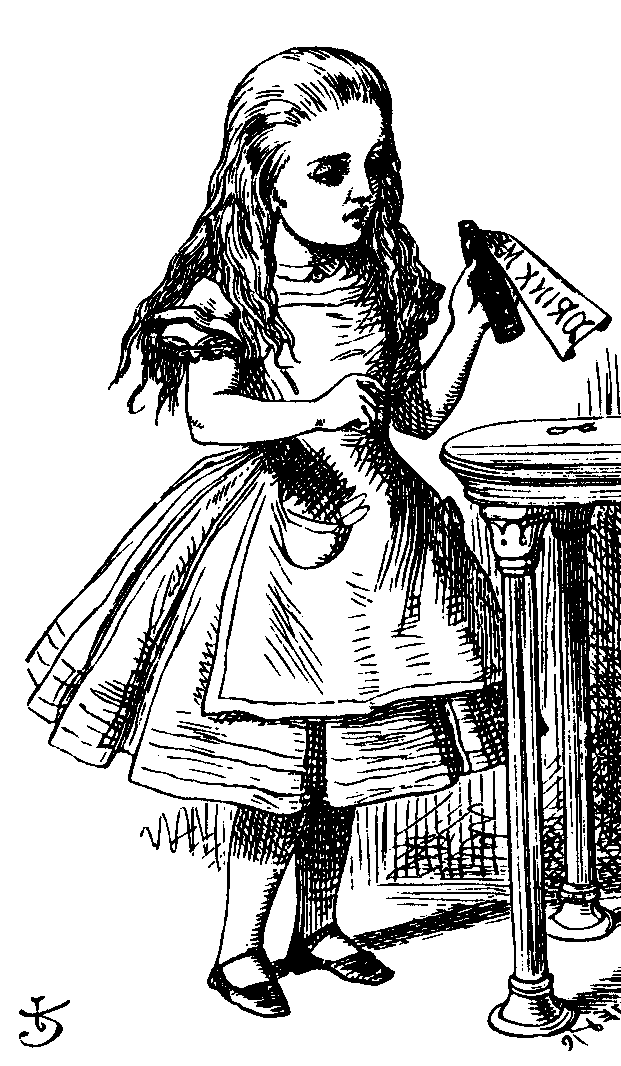 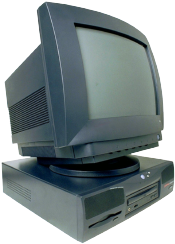 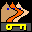 REQUEST
Talk to Bob
REPLY
Computer
Alice
KDC
REQUEST = (TGT, authenticator)
authenticator = E(timestamp, SA)
REPLY = E(“Bob”, KAB, ticket to Bob, SA)
ticket to Bob = E(“Alice”, KAB, KB)
KDC gets SA from TGT to verify timestamp
Part 3  Protocols                                                                                                           107
Alice Uses Ticket to Bob
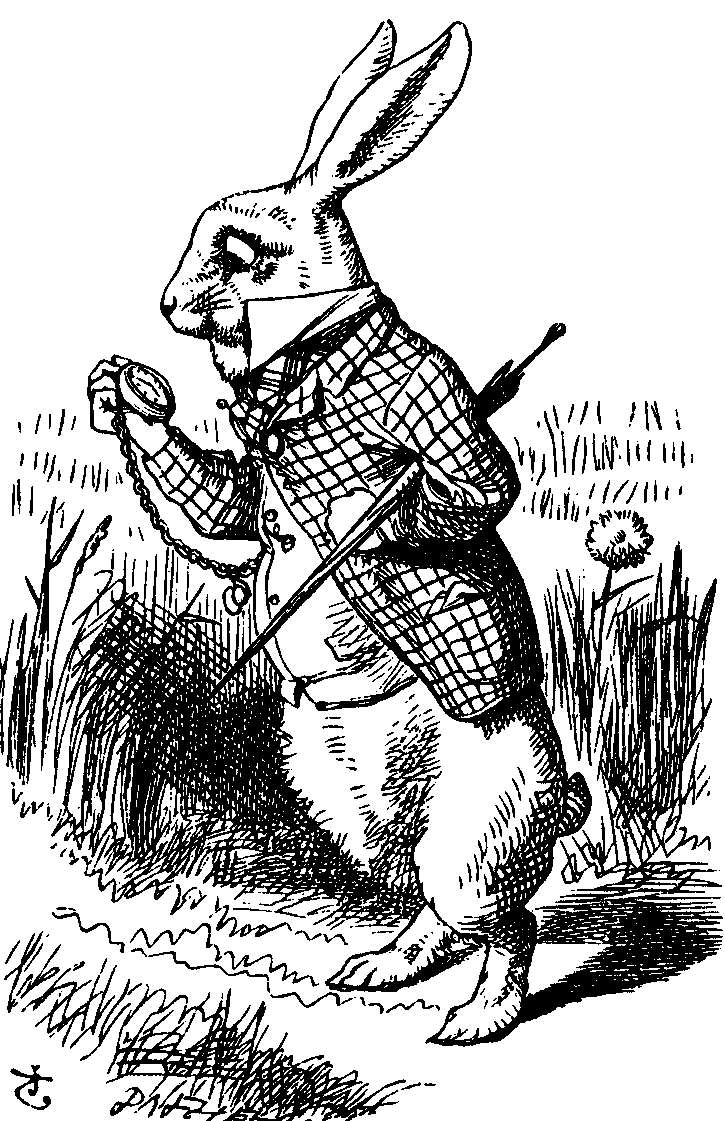 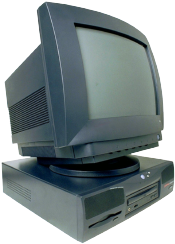 ticket to Bob, authenticator
E(timestamp + 1, KAB)
Bob
Alice’s 
Computer
ticket to Bob = E(“Alice”, KAB, KB)
authenticator = E(timestamp, KAB)
Bob decrypts “ticket to Bob” to get KAB which he then uses to verify timestamp
Part 3  Protocols                                                                                                           108
Kerberos
Key SA used in authentication 
For confidentiality/integrity
Timestamps for authentication and replay protection
Recall, that timestamps…
Reduce the number of messageslike a nonce that is known in advance
But, “time” is a security-critical parameter
Part 3  Protocols                                                                                                           109
Kerberos Questions
When Alice logs in, KDC sends E(SA, TGT, KA) where TGT = E(“Alice”, SA, KKDC)
Q: Why is TGT encrypted with KA?
A: Extra work for no added security!
Why is “ticket to Bob” sent to Alice?
Why doesn’t KDC send it directly to Bob?
Part 3  Protocols                                                                                                           110
Kerberos Alternatives
Could have Alice’s computer remember password and use that for authentication
Then no KDC required
But hard to protect passwords
Also, does not scale
Could have KDC remember session key instead of putting it in a TGT
Then no need for TGT
But stateless KDC is major feature of Kerberos
Part 3  Protocols                                                                                                           111
Kerberos Keys
In Kerberos, KA = h(Alice’s password)
Could instead generate random KA 
Compute Kh = h(Alice’s password)
And Alice’s computer stores E(KA, Kh)
Then KA need not change when Alice changes her password
But E(KA, Kh) must be stored on computer
This alternative approach is often used
But not in Kerberos
Part 3  Protocols                                                                                                           112
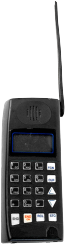 GSM (In)Security
Part 3  Protocols                                                                                                           113
Cell Phones
First generation cell phones
Brick-sized, analog, few standards
Little or no security
Susceptible to cloning
Second generation cell phones: GSM
Began in 1982 as “Groupe Speciale Mobile”
Now, Global System for Mobile Communications
Third generation?
3rd Generation Partnership Project (3GPP)
Part 3  Protocols                                                                                                           114
GSM System Overview
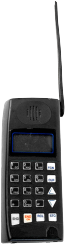 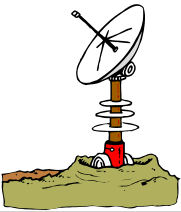 air 
interface
Mobile
Base
Station
AuC
VLR
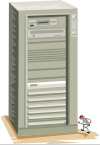 “land line”
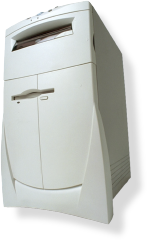 HLR
PSTN
Internet
etc.
Base
Station
Controller
Home
Network
Visited 
Network
Part 3  Protocols                                                                                                           115
GSM System Components
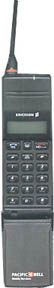 Mobile phone
Contains SIM (Subscriber Identity Module)
SIM is the security module
IMSI (International Mobile Subscriber ID)
User key: Ki (128 bits)
Tamper resistant (smart card)
PIN activated
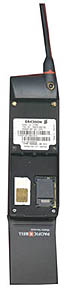 SIM
Part 3  Protocols                                                                                                           116
GSM System Components
Visited network  network where mobile is currently located
Base station  one “cell”
Base station controller  manages many cells
VLR (Visitor Location Register)  info on all visiting mobiles currently in the network
Home network  “home” of the mobile
HLR (Home Location Register)  keeps track of most recent location of mobile
AuC (Authentication Center)  has IMSI and Ki
Part 3  Protocols                                                                                                           117
GSM Security Goals
Primary design goals
Make GSM as secure as ordinary telephone
Not designed to resist an active attacks
At the time this seemed infeasible
Today such an attacks are feasible…
Designers considered biggest threats to be
Insecure billing
Corruption
Other low-tech attacks
Part 3  Protocols                                                                                                           118
GSM Security Features
Anonymity
Intercepted traffic does not identify user
Not so important to phone company
Authentication
Necessary for proper billing
Very, very important to phone company!
Confidentiality
Confidentiality of calls over the air interface
Not important to phone company
May be important for marketing
Part 3  Protocols                                                                                                           119
GSM: Anonymity
IMSI used to initially identify caller
Then TMSI (Temporary Mobile Subscriber ID) used
TMSI changed frequently
TMSI’s encrypted when sent
Not a strong form of anonymity
But probably sufficient for most uses
Part 3  Protocols                                                                                                           120
GSM: Authentication
Caller is authenticated to base station
Authentication is not mutual 
Authentication via challenge-response
Home network generates RAND and computes XRES = A3(RAND, Ki) where A3 is a hash
Then (RAND,XRES) sent to base station
Base station sends challenge RAND to mobile
Mobile’s response is SRES = A3(RAND, Ki)
Base station verifies SRES = XRES
Note: Ki never leaves home network!
Part 3  Protocols                                                                                                           121
GSM: Confidentiality
Data encrypted with stream cipher
Error rate estimated at about 1/1000
Error rate is high for a block cipher
Encryption key Kc
Home network computes Kc = A8(RAND, Ki) where A8 is a hash
Then Kc sent to base station with (RAND,XRES)
Mobile computes Kc = A8(RAND, Ki)
Keystream generated from A5(Kc)
Note: Ki never leaves home network!
Part 3  Protocols                                                                                                           122
GSM Security
1. IMSI
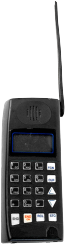 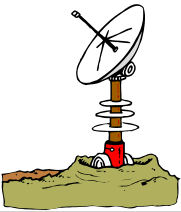 2. IMSI
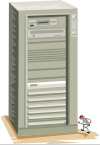 4. RAND
3. (RAND,XRES,Kc)
5. SRES
Mobile
Home
Network
Base 
Station
6. Encrypt with Kc
SRES and Kc must be uncorrelated
Even though both are derived from RAND and Ki
Must not be possible to deduce Ki from known RAND/SRES pairs (known plaintext attack)
Must not be possible to deduce Ki from chosen RAND/SRES pairs (chosen plaintext attack)
With possession of SIM, attacker can choose RAND’s
Part 3  Protocols                                                                                                           123
GSM Insecurity (1)
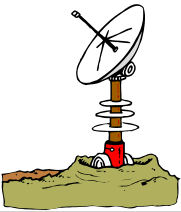 Hash used for A3/A8 is COMP128
Broken by 160,000 chosen plaintexts
With SIM, can get Ki in 2 to 10 hours
Encryption between mobile and base station but no encryption from base station to base station controller
Often transmitted over microwave link
Encryption algorithm A5/1
Broken with 2 seconds of known plaintext
Base
Station
VLR
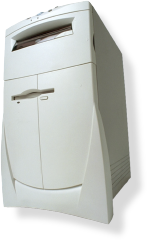 Base
Station
Controller
Part 3  Protocols                                                                                                           124
GSM Insecurity (2)
Attacks on SIM card
Optical Fault Induction  could attack SIM with a flashbulb to recover Ki
Partitioning Attacks  using timing and power consumption, could recover Ki with only 8 adaptively chosen “plaintexts”
With possession of SIM, attacker could recover Ki in seconds
Part 3  Protocols                                                                                                           125
GSM Insecurity (3)
Fake base station exploits two flaws
Encryption not automatic
Base station not authenticated
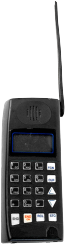 RAND
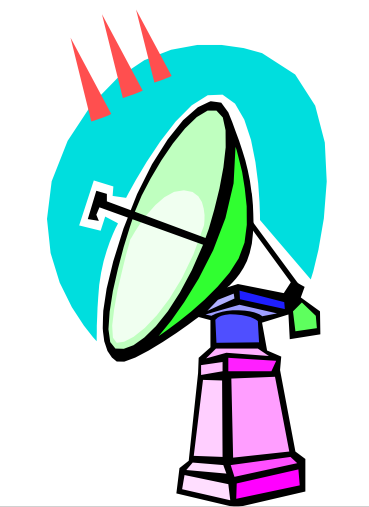 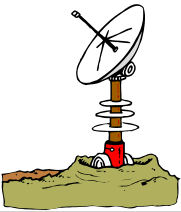 Call to
SRES
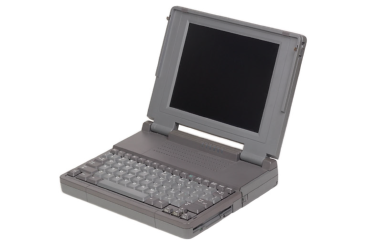 destination
No
Mobile
Fake 
Base Station
Base Station
encryption
Note: GSM bill goes to fake base station!
Part 3  Protocols                                                                                                           126
GSM Insecurity (4)
Denial of service is possible
Jamming (always an issue in wireless)
Can replay triple: (RAND,XRES,Kc)
One compromised triple gives attacker a key Kc that is valid forever
No replay protection here
Part 3  Protocols                                                                                                           127
GSM Conclusion
Did GSM achieve its goals?
Eliminate cloning? Yes, as a practical matter
Make air interface as secure as PSTN? Perhaps…
But design goals were clearly too limited
GSM insecurities  weak crypto, SIM issues, fake base station, replay, etc.
PSTN insecurities  tapping, active attack, passive attack (e.g., cordless phones), etc.
GSM a (modest) security success?
Part 3  Protocols                                                                                                           128
3GPP: 3rd Generation Partnership Project
3G security built on GSM (in)security
3G fixed known GSM security problems
Mutual authentication
Integrity-protect signaling (such as “start encryption” command)
Keys (encryption/integrity) cannot be reused
Triples cannot be replayed
Strong encryption algorithm (KASUMI)
Encryption extended to base station controller
Part 3  Protocols                                                                                                           129